CalNex Data Workshop
11-Jan-2011

Characterizing near-shore and off-shore air masses in southern CA during CalNex


Brian Lerner1, 2, Jim Johnson3, 4, Eric Williams1, 2
1NOAA ESRL CSD, Boulder CO
2CIRES, University of Colorado at Boulder
3NOAA PMEL, Seattle WA
4JISAO, University of Washington
Outline
Review of measurements; status of data
“Cleaning” the data of influence from Atlantis

Gridding the data by location

Characterizing near-shore / off-shore air
CO, NOy and O3
Wind direction

Photochemical age
Clean marine vs. Los Angeles bight
CalNex data workshop:  Outline / Data overview / Working with the data / So. CA:  CO, NOx and O3 / Marine air / Characterizing LA bight air
Overview of measurements

“Final” data has been posted on the data server:

http://www.esrl.noaa.gov/csd/tropchem/2010calnex/
1-min resolution files
Gas-phase species:  NO, NO2, NOy, O3, CO, CO2, SO2, H2O
Directly measured photolysis rates:  NO2, NO3, O3→O[1D]
	Derived photolysis rates:  ClNO2, Cl2, HONO, HCHO, etc.
Met. data:  T, RH, pressure, wind speed and direction


1-s resolution data available by request
CalNex data workshop:  Outline / Data overview / Working with the data / So. CA:  CO, NOx and O3 / Marine air / Characterizing LA bight air
Sampling

 Main inlet and anemometer located at starboard, forward corner of walk-up tower.
Due to location of tower relative to Atlantis exhaust stack, data filtered by relative wind direction from stern [135° wedge] and relative wind speed [<  0.02 m/s].
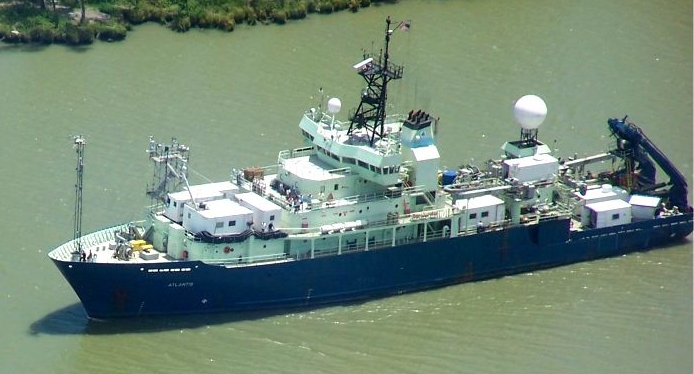 This removes ≈ 4.4% of sampling time from the dataset.
CalNex data workshop:  Outline / Data overview / Working with the data / So. CA:  CO, NOx and O3 / Marine air / Characterizing LA bight air
Working with the data
Traditionally, we work with data using time series
How about another approach?
CalNex data workshop:  Outline / Data overview / Working with the data / So. CA:  CO, NOx and O3 / Marine air / Characterizing LA bight air
Working with the data
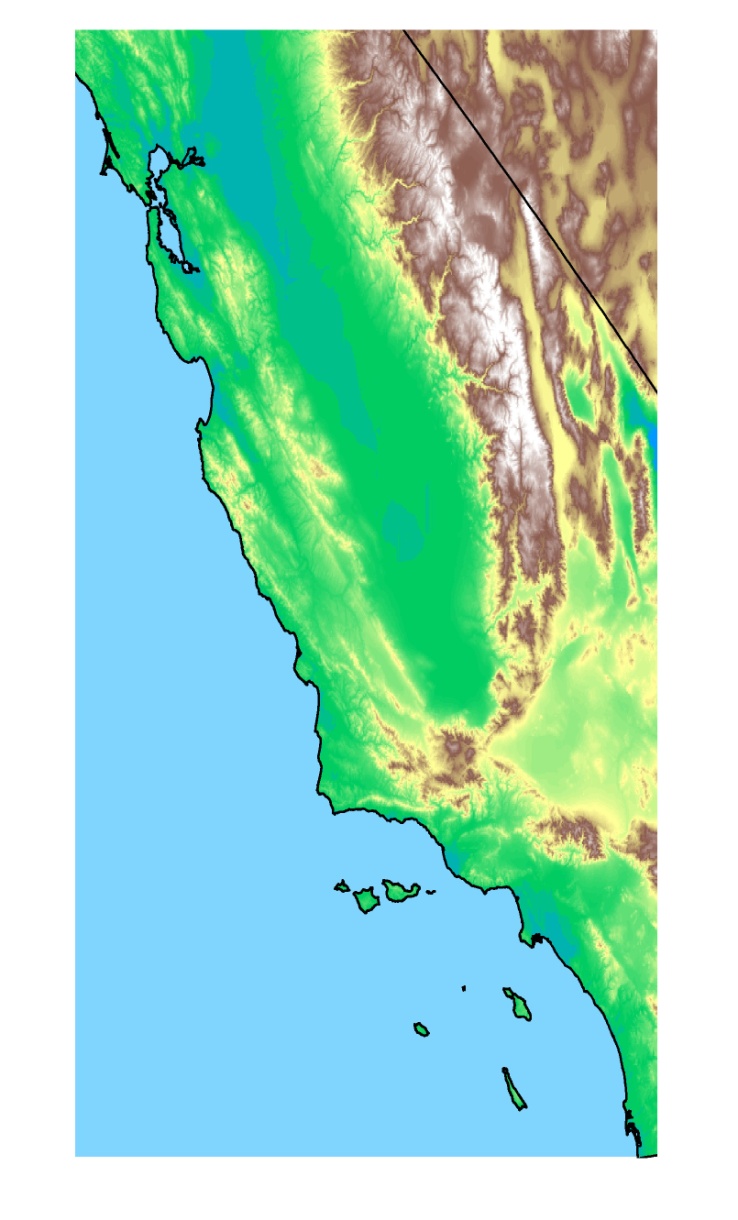 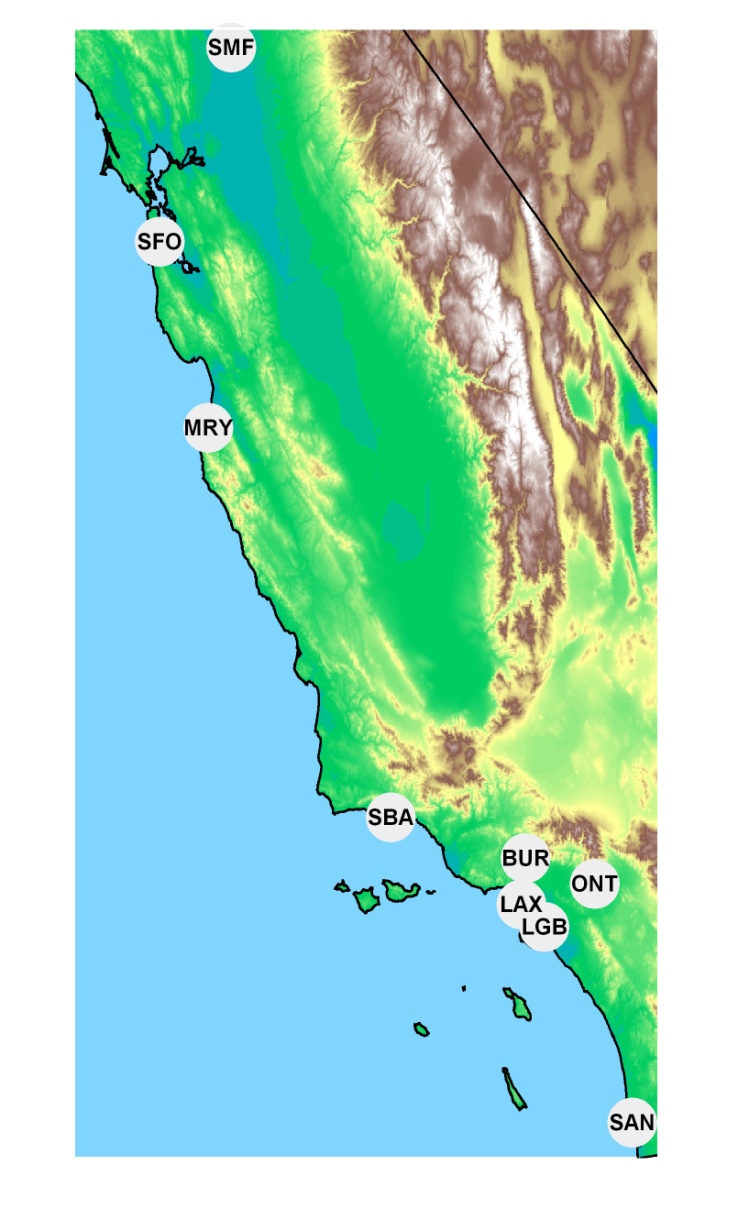 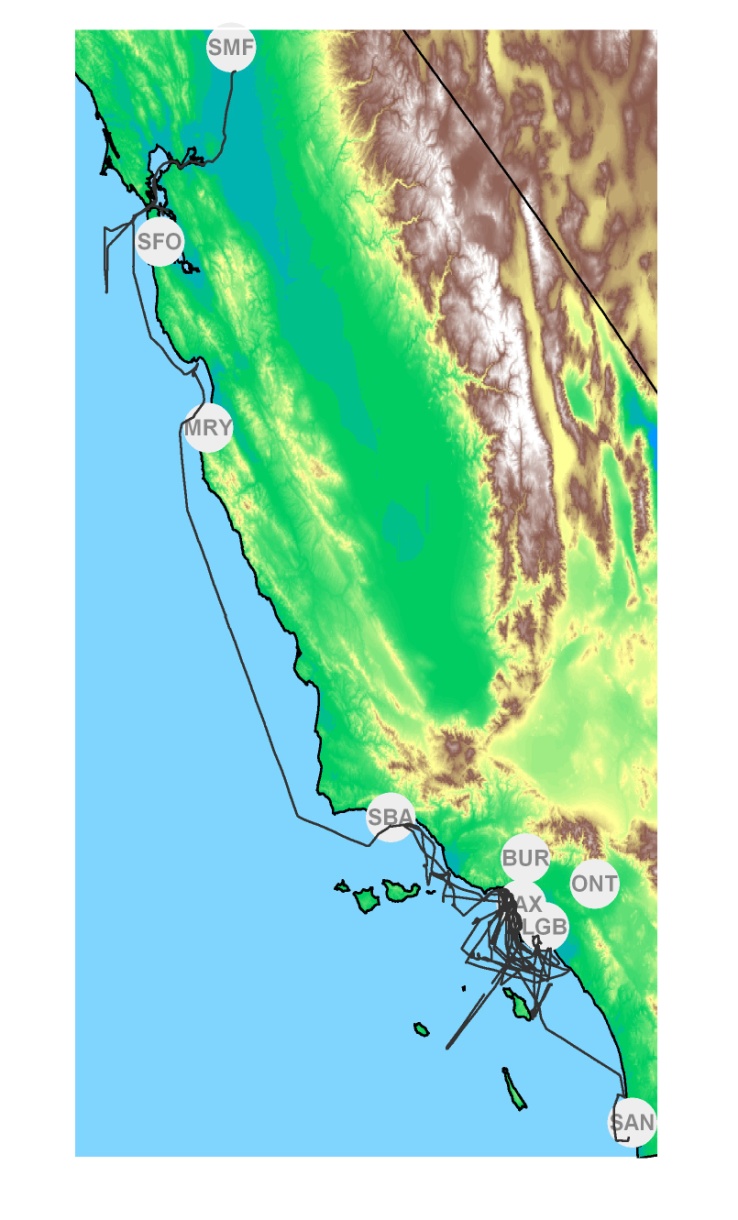 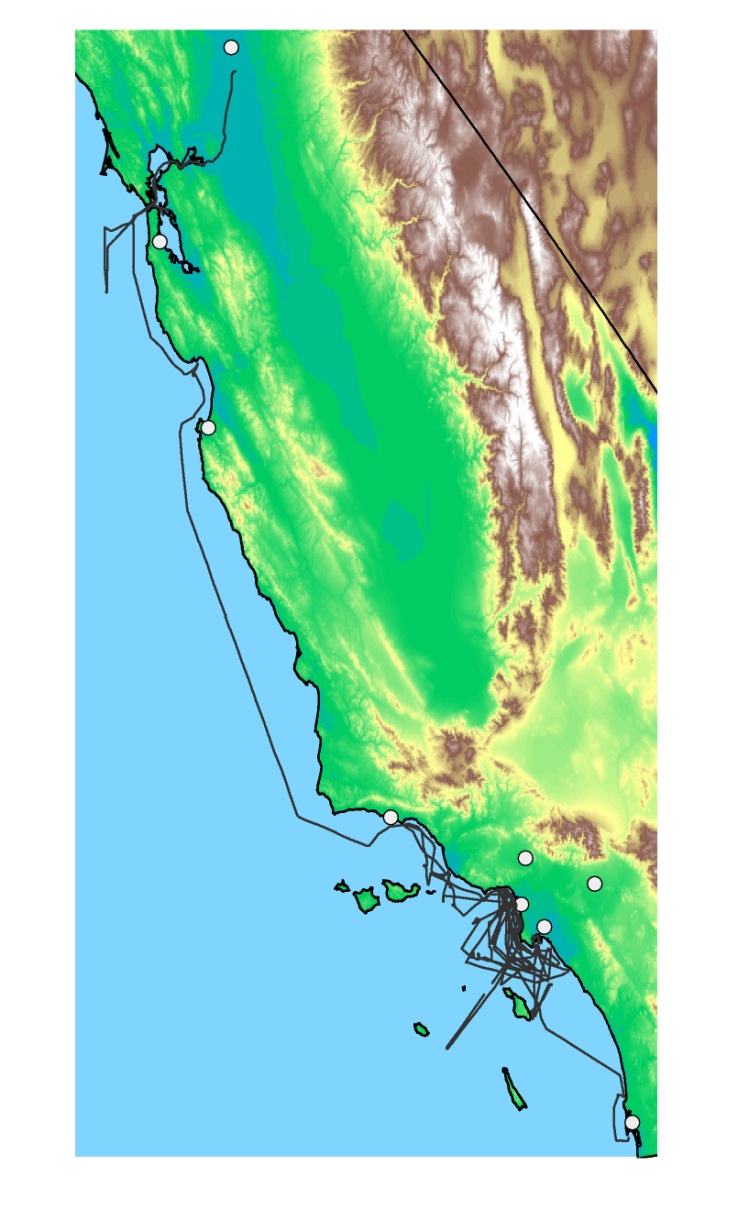 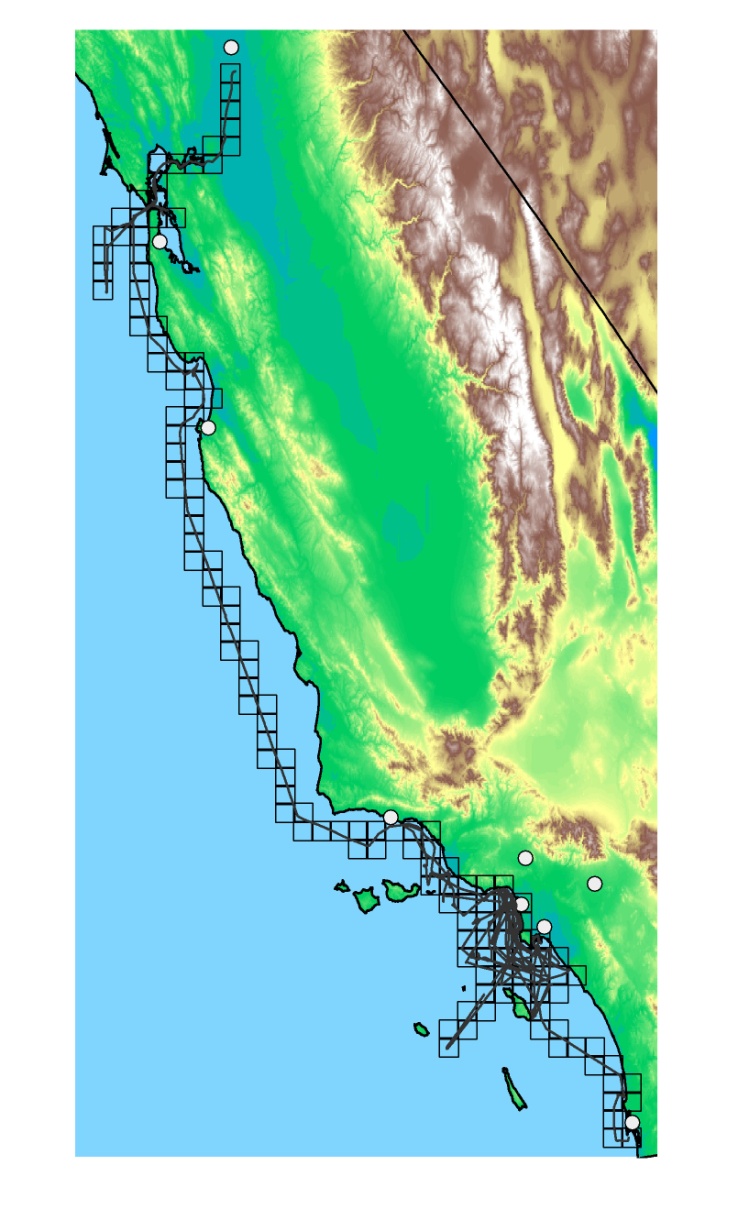 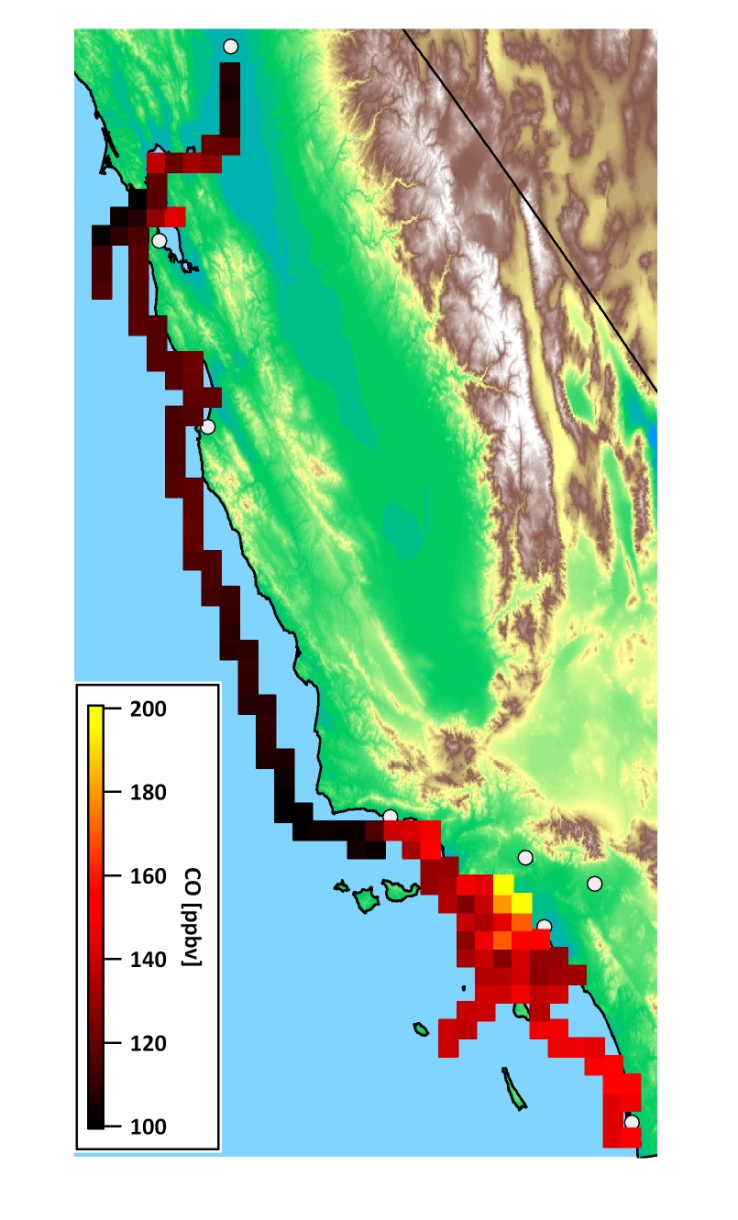 Putting the data on a map
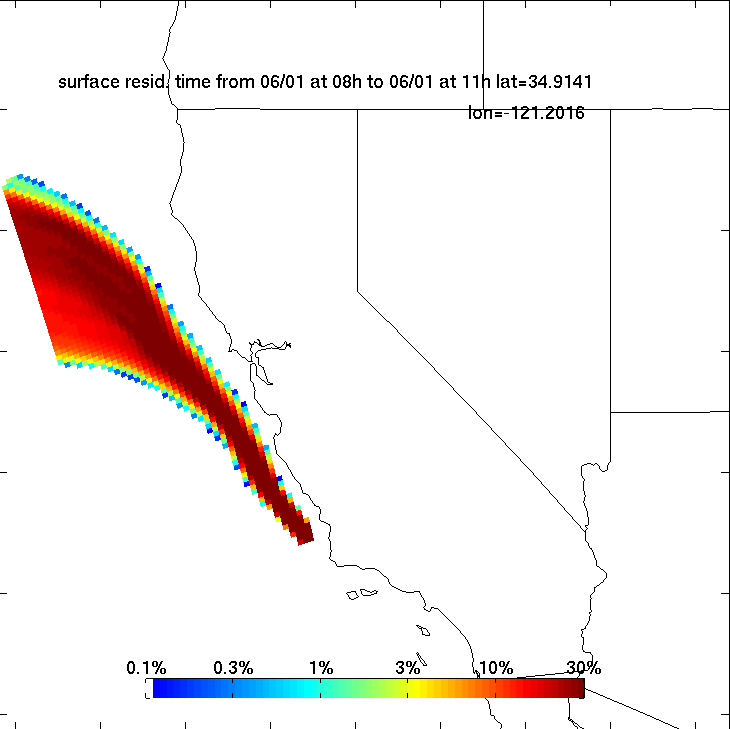 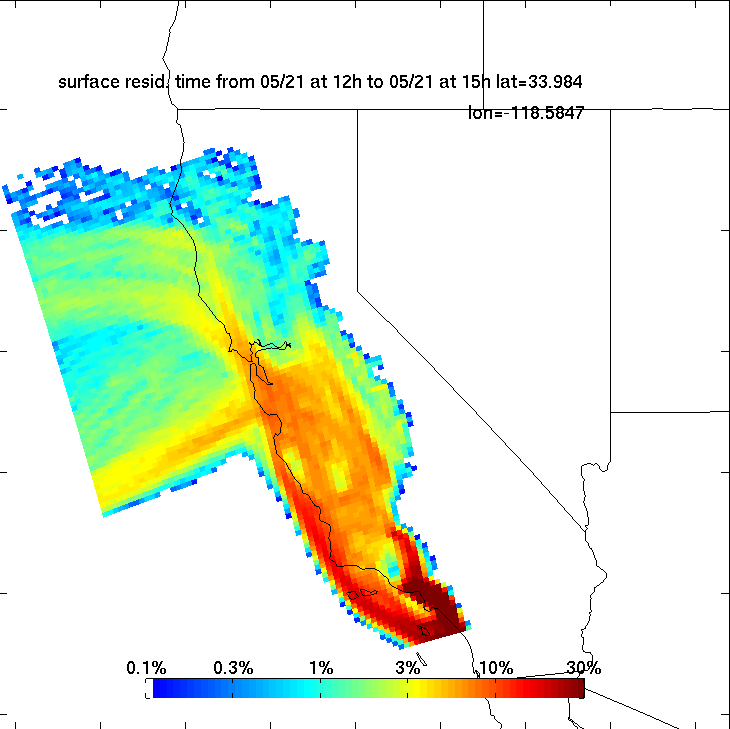 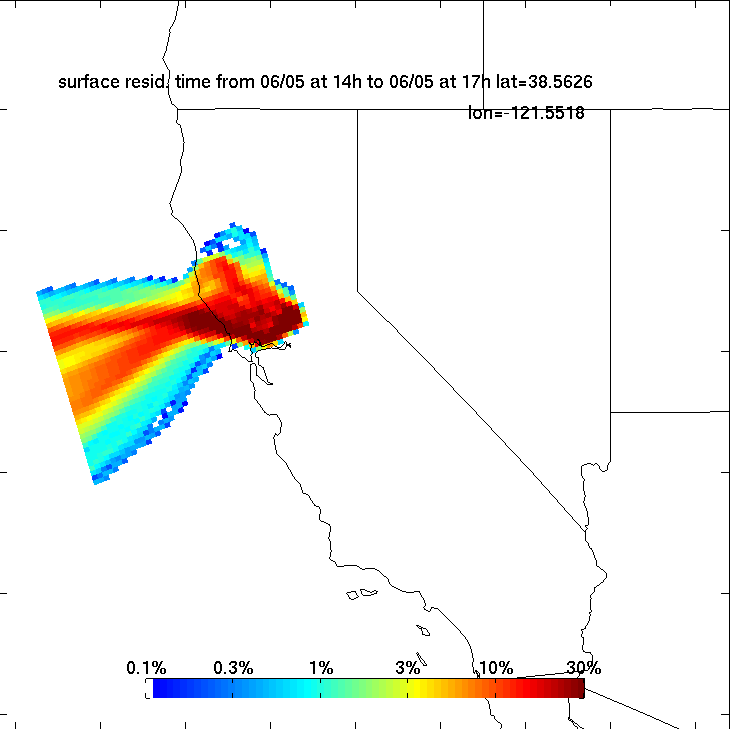 CalNex data workshop:  Outline / Data overview / Working with the data / So. CA:  CO, NOx and O3 / Marine air / Characterizing LA bight air
[Speaker Notes: Introduce the grid on CA overview map
Show grid as a fxn of:
Time in grid
Time of day (6 steps)
Wind direction (6 steps)
Chemical species: CO and NOx
Using the grid
Aggregating the data when appropriate
Identifying key sample locations
Ports
Airport
Coastal LA
Santa Cruz
Carquinez Strait/Sacramento]
Emissions and photochemistry by location
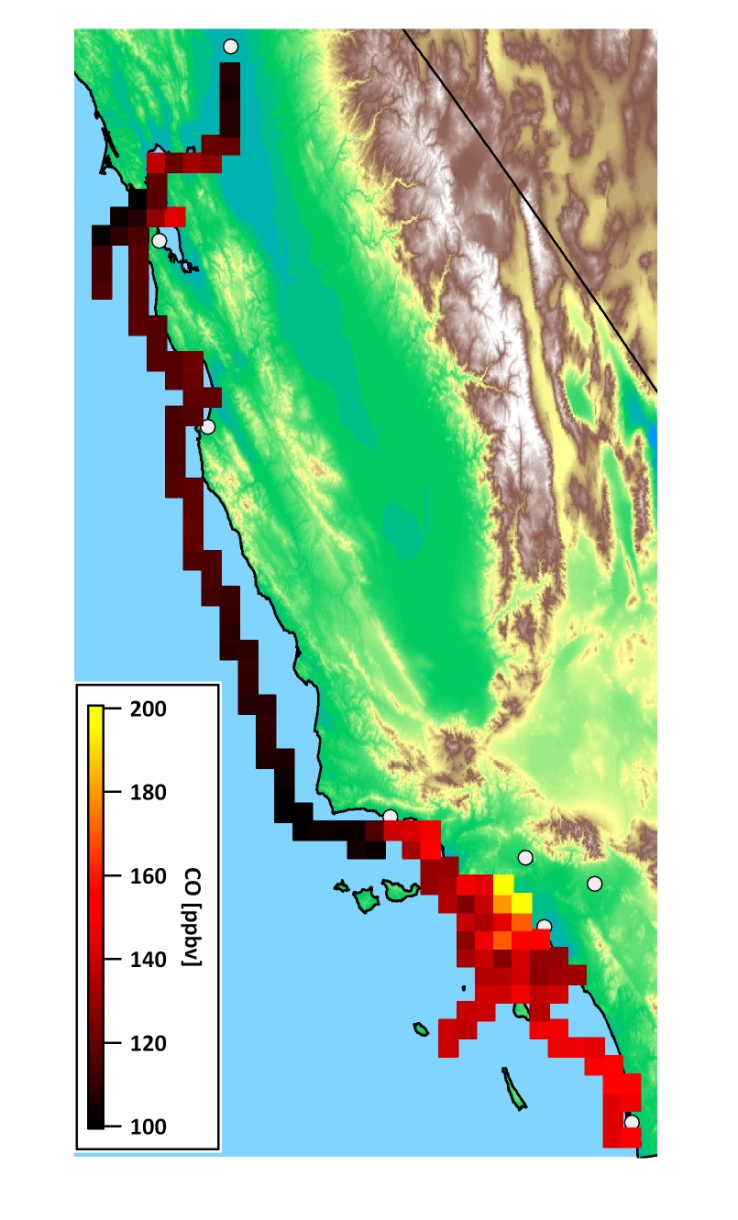 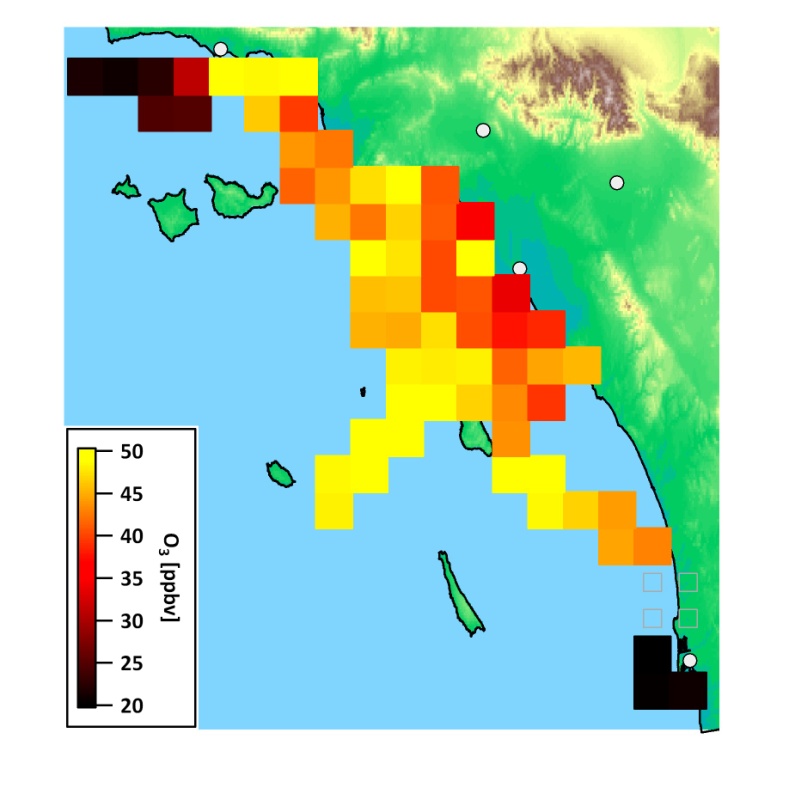 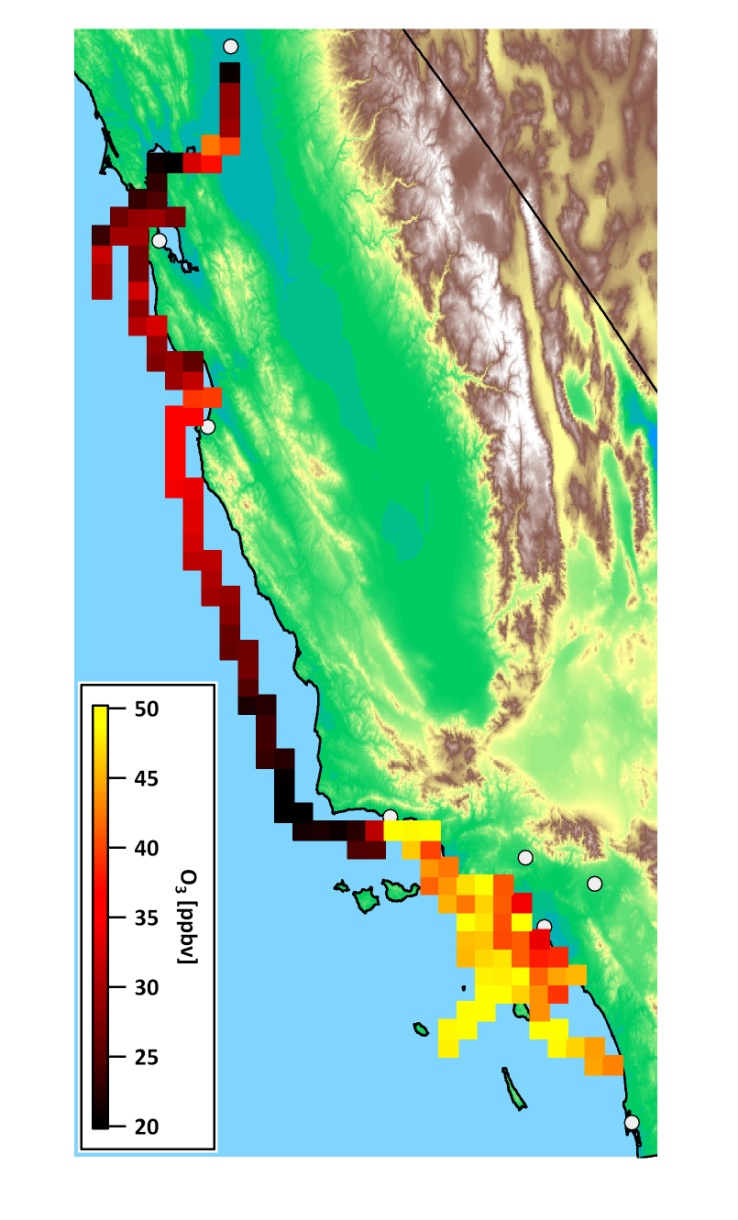 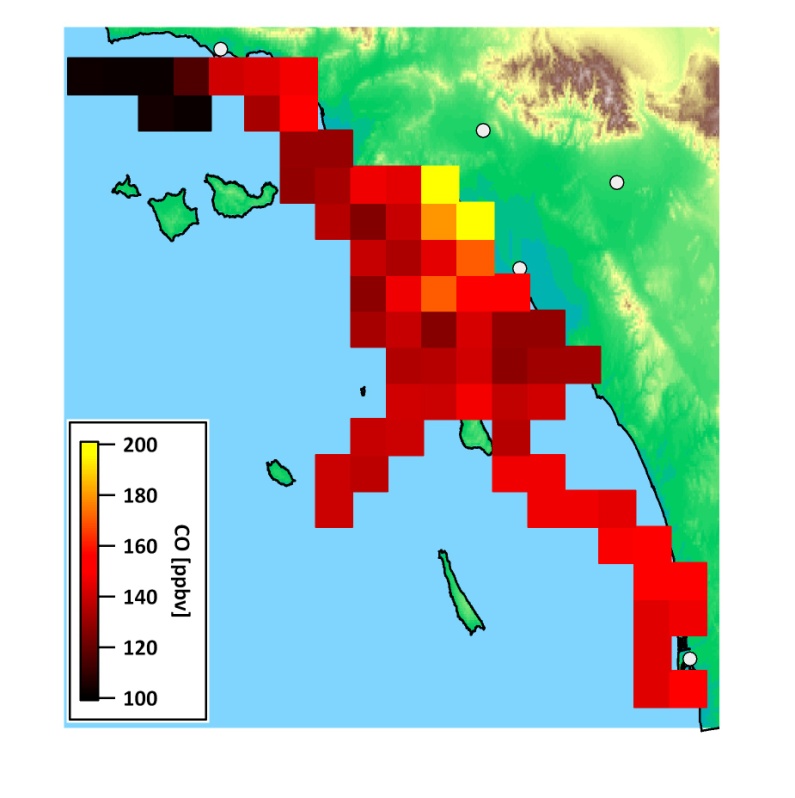 Comparison of CO and O3 footprint
CO gradient decreases as ship moves away from the coast
Ozone gradient increases as ship moves away from the coast
CalNex data workshop:  Outline / Data overview / Working with the data / So. CA:  CO, NOx and O3 / Marine air / Characterizing LA bight air
Emissions and photochemistry by location
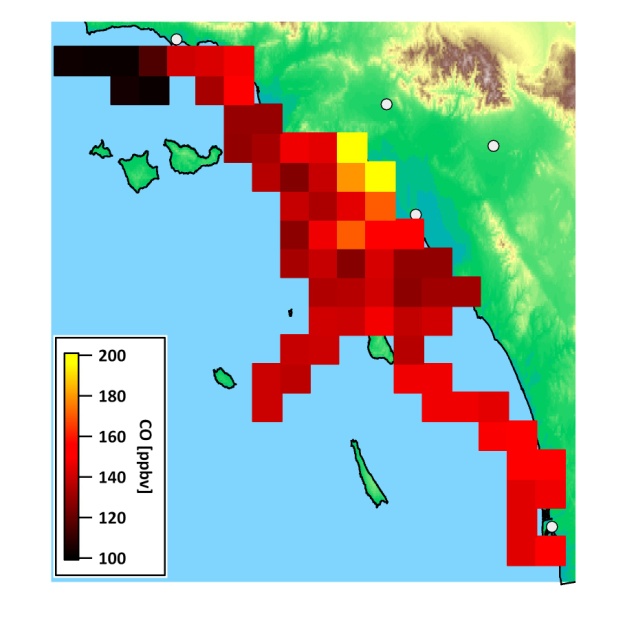 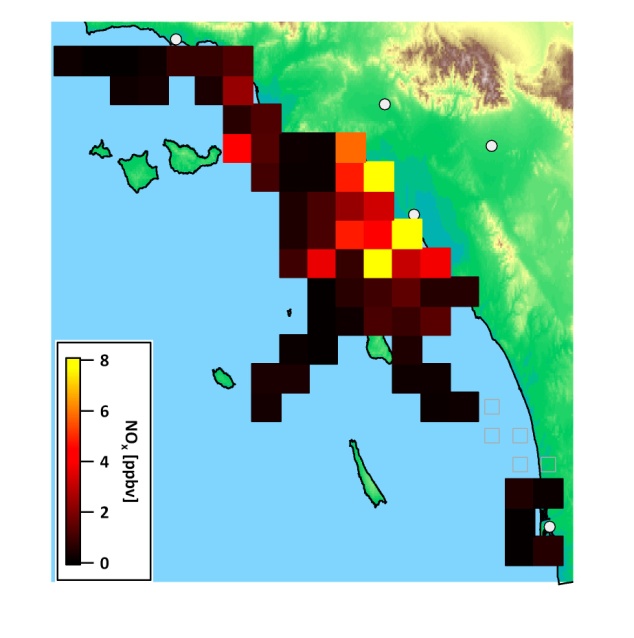 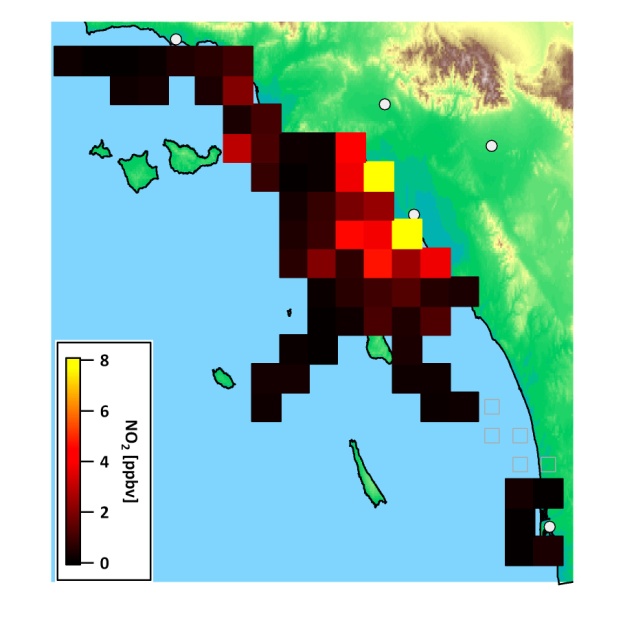 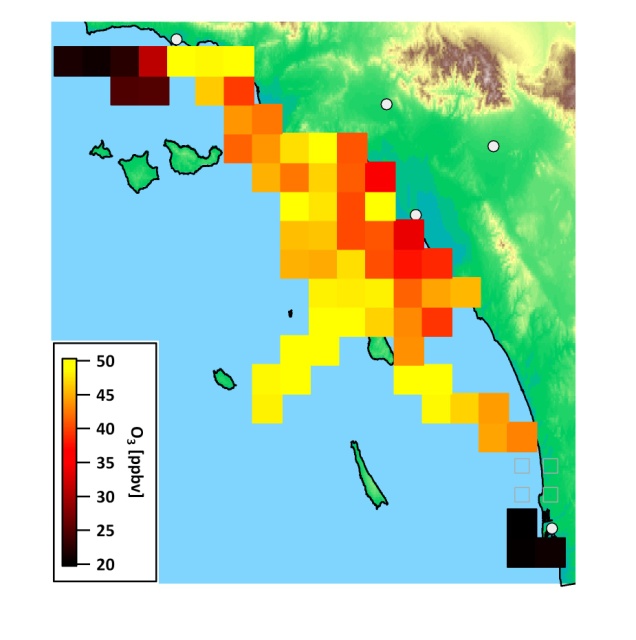 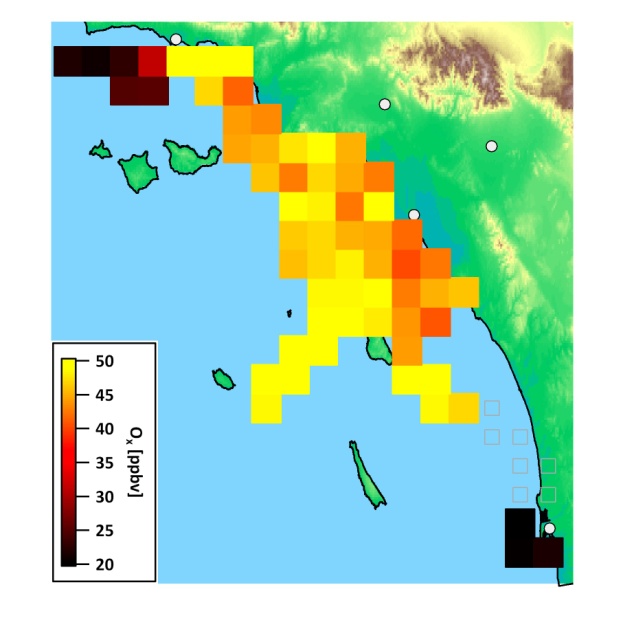 Observable gradient from coast out to sea:
 What about NOx?
 NO primarily emitted, but significant NO2 measured.
 Rapid titration reaction with ozone
NO + O3 → NO2 + O2
 Better to consider Ox [= NO2 + O3]
CalNex data workshop:  Outline / Data overview / Working with the data / So. CA:  CO, NOx and O3 / Marine air / Characterizing LA bight air
Emissions and photochemistry by location
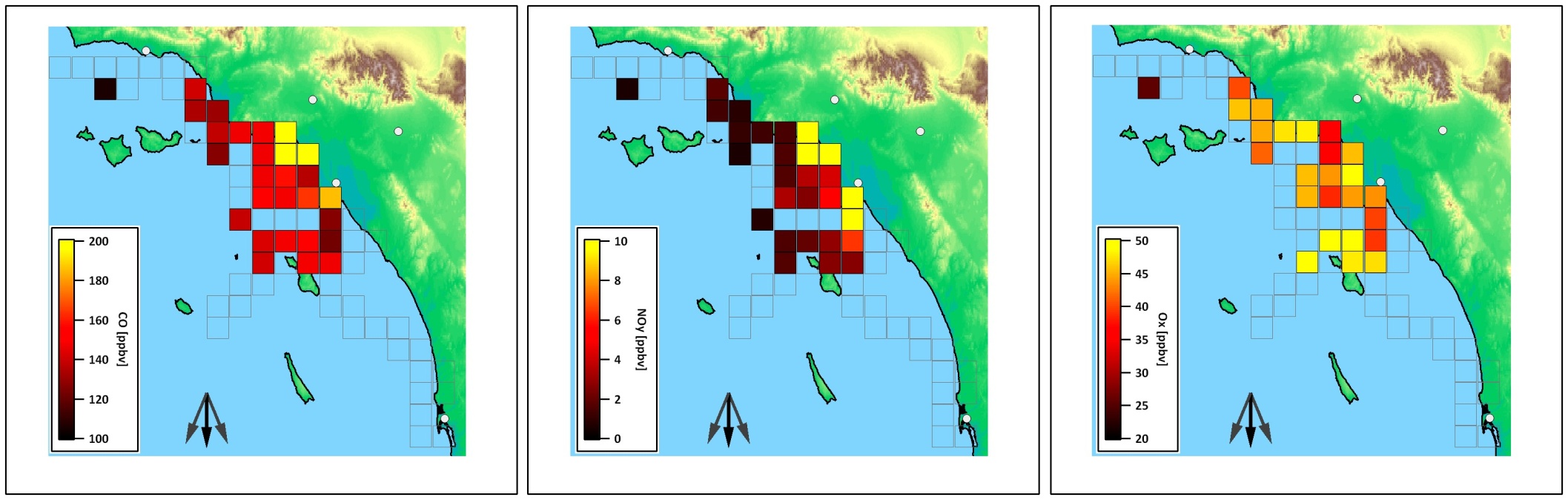 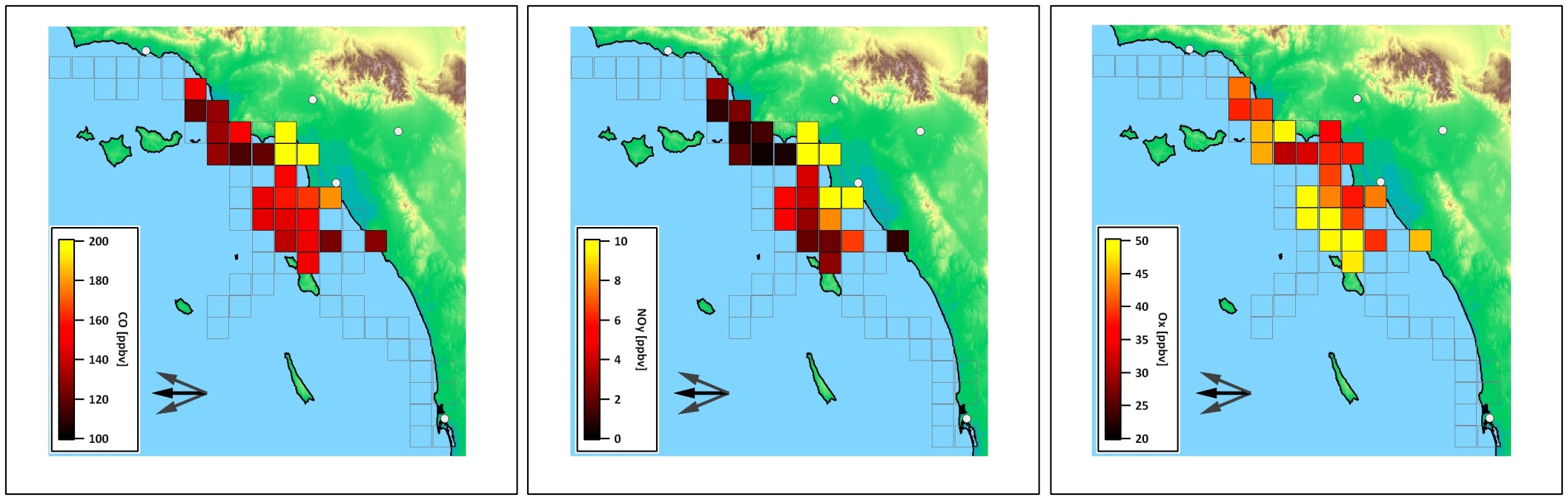 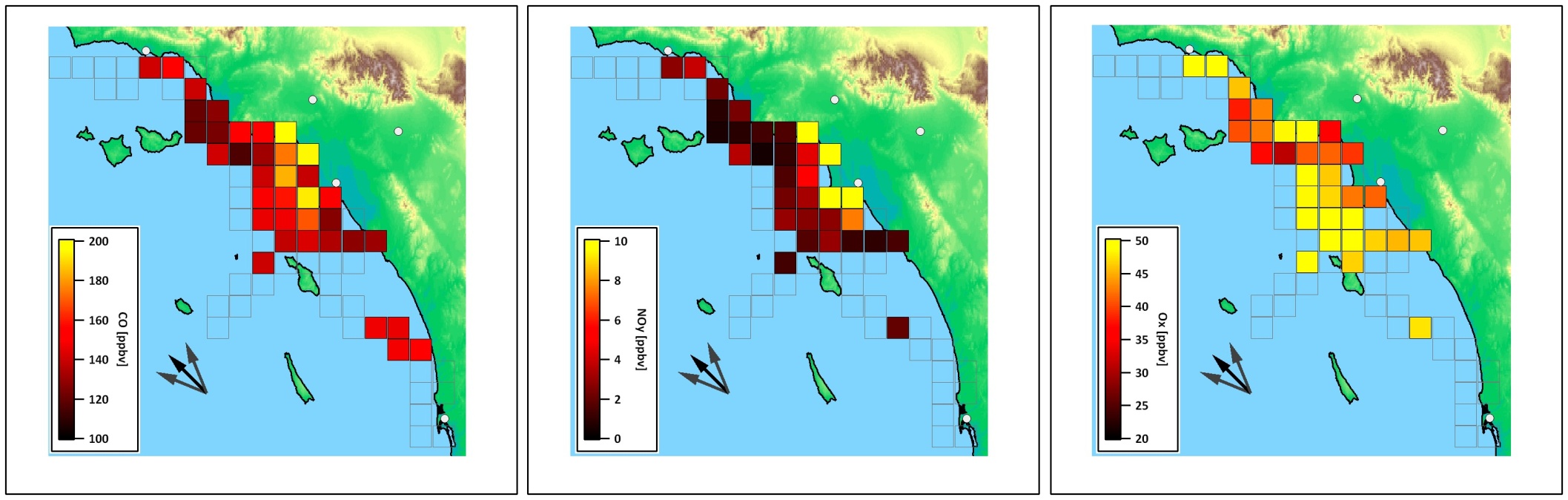 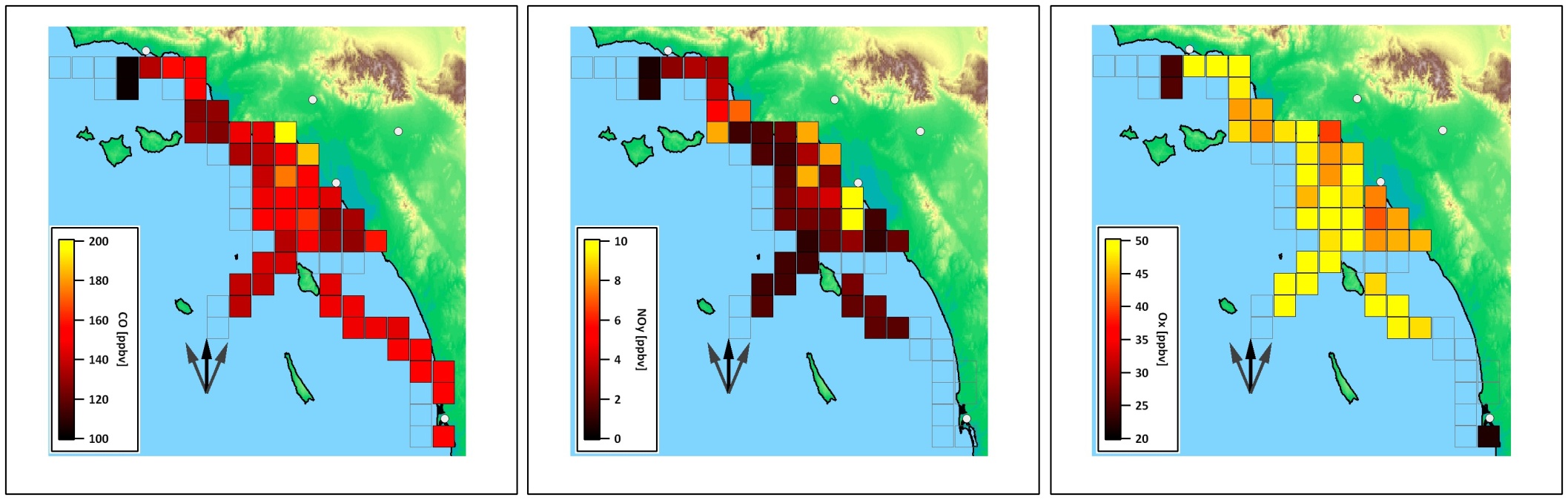 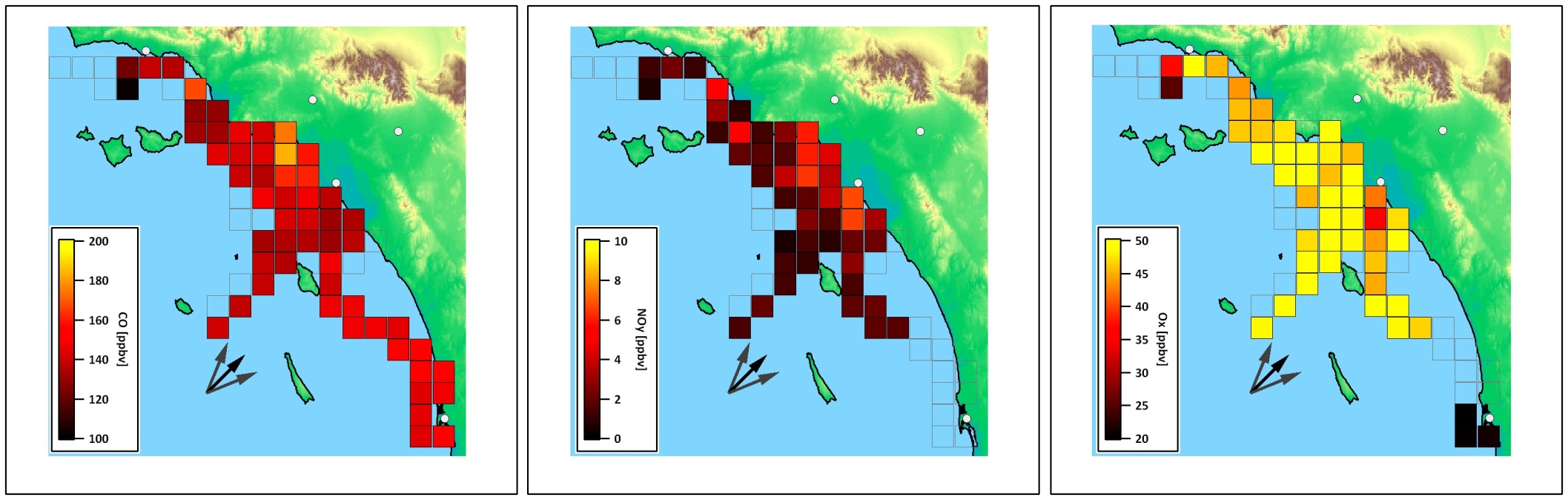 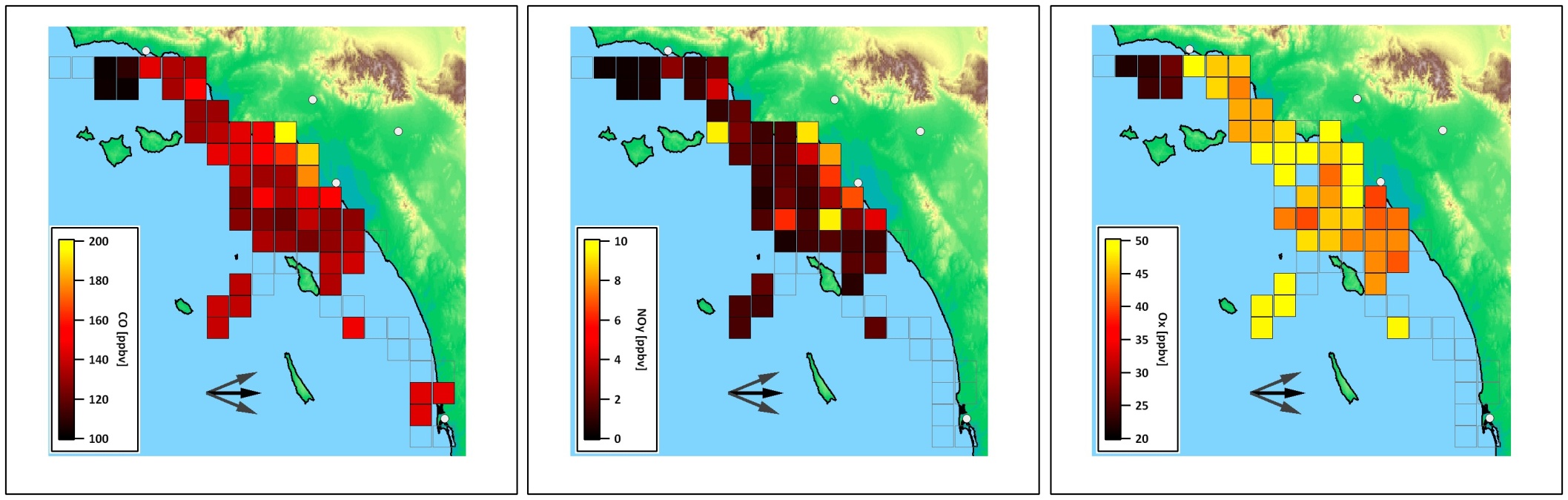 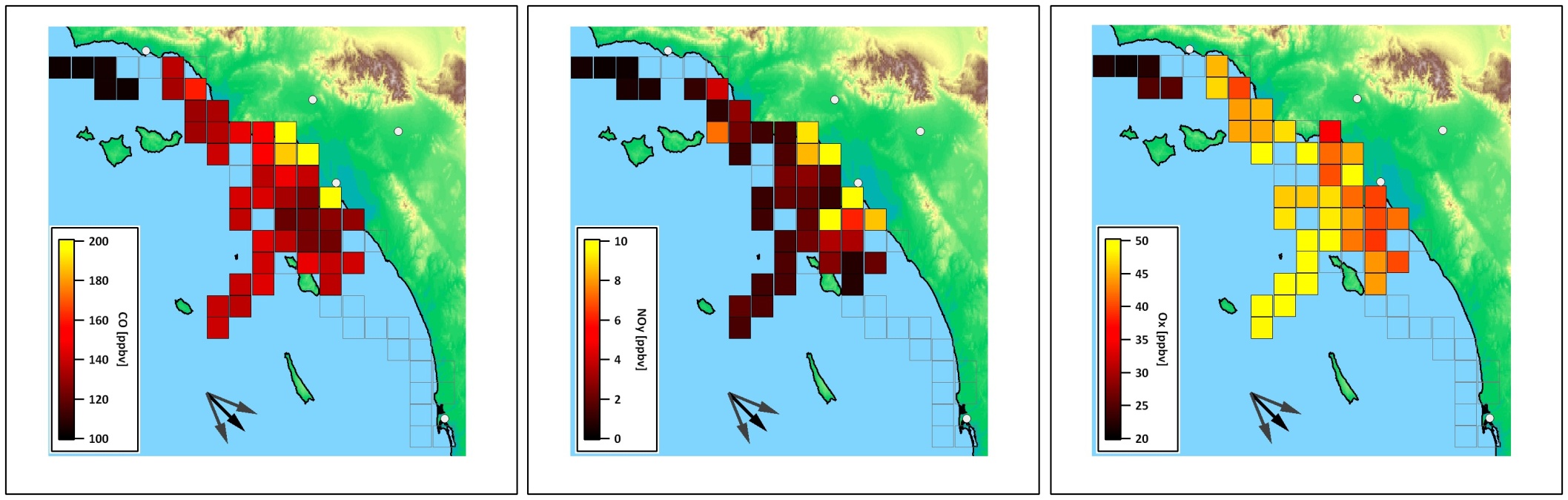 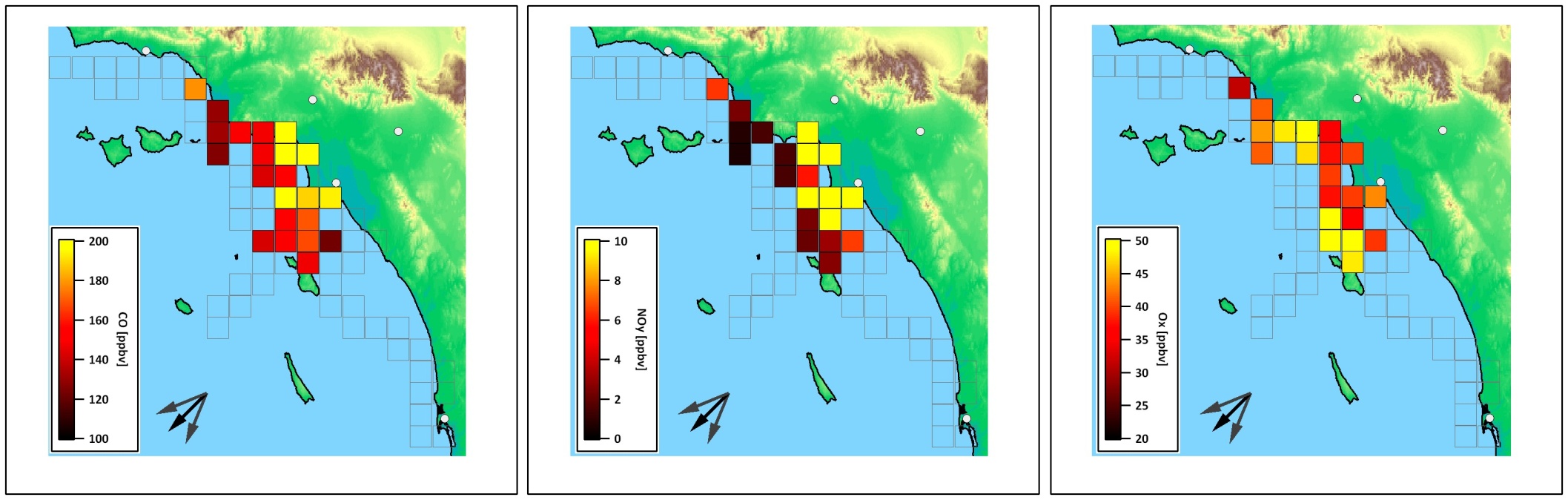 How do the species mixing ratios change as a function of wind direction?
CalNex data workshop:  Outline / Data overview / Working with the data / So. CA:  CO, NOx and O3 / Marine air / Characterizing LA bight air
[Speaker Notes: Watching the mix change as a function of wind direction
	Why do highest Ox mixing ratios coincide with S and SW flow?
	How does time of day correlate with wind direction?
Dividing the grid into regions:  Inshore/offshore LA basin (LA and Orange Counties)
	Two grid cells removed from grouping:  LAX and ports (special cases)]
Aggregating the data by location
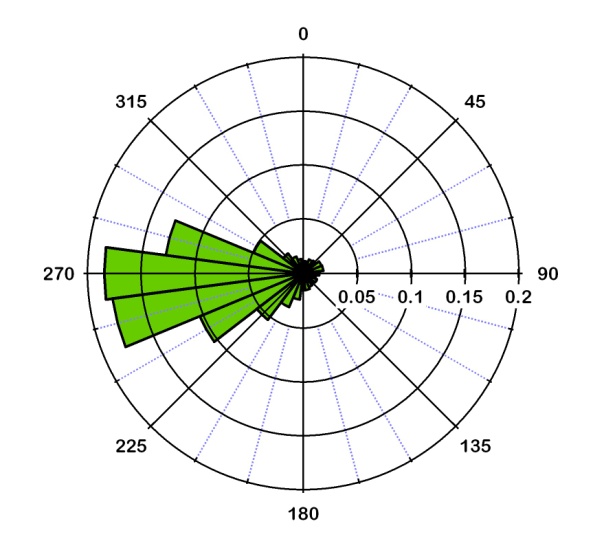 Near
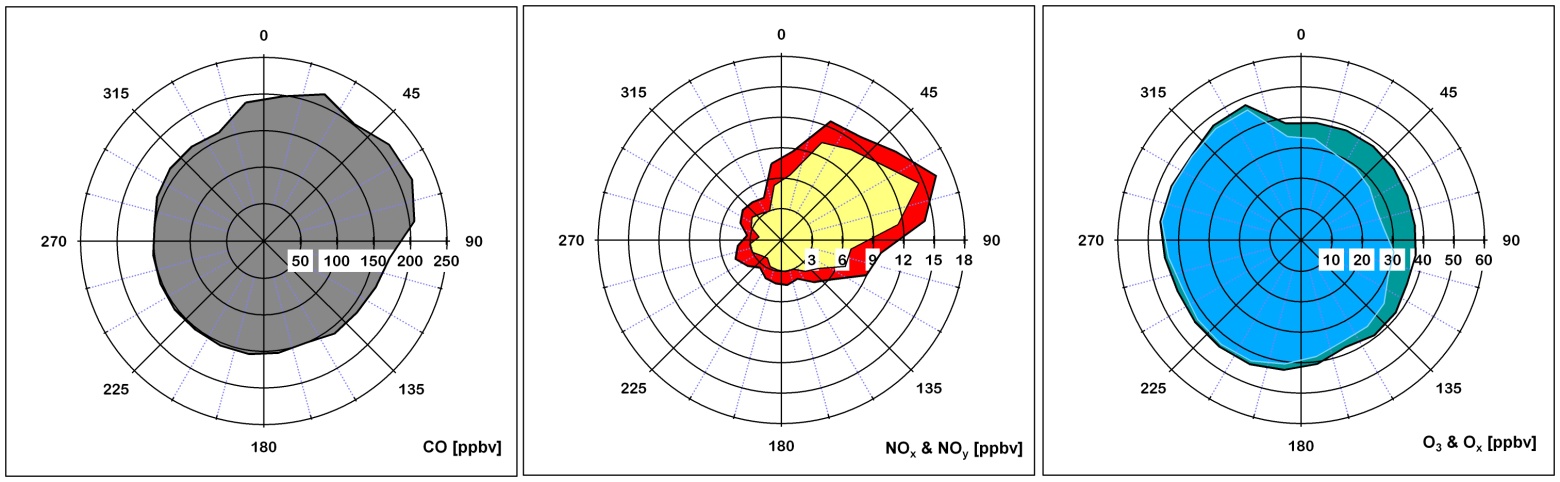 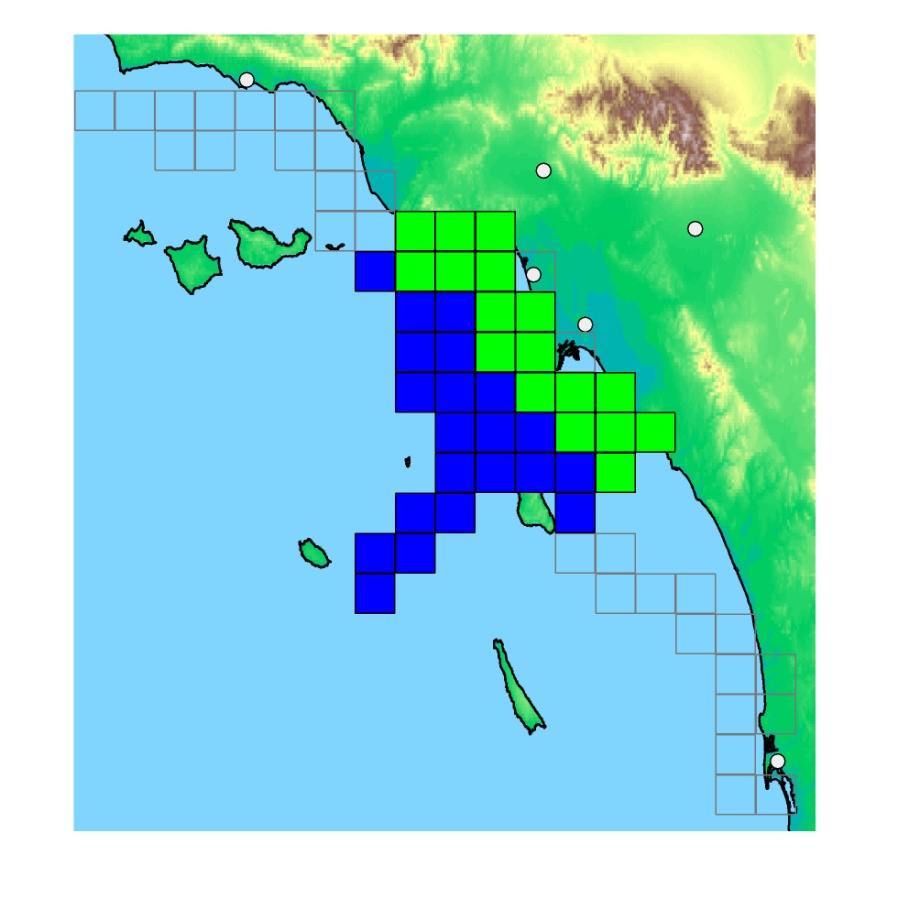 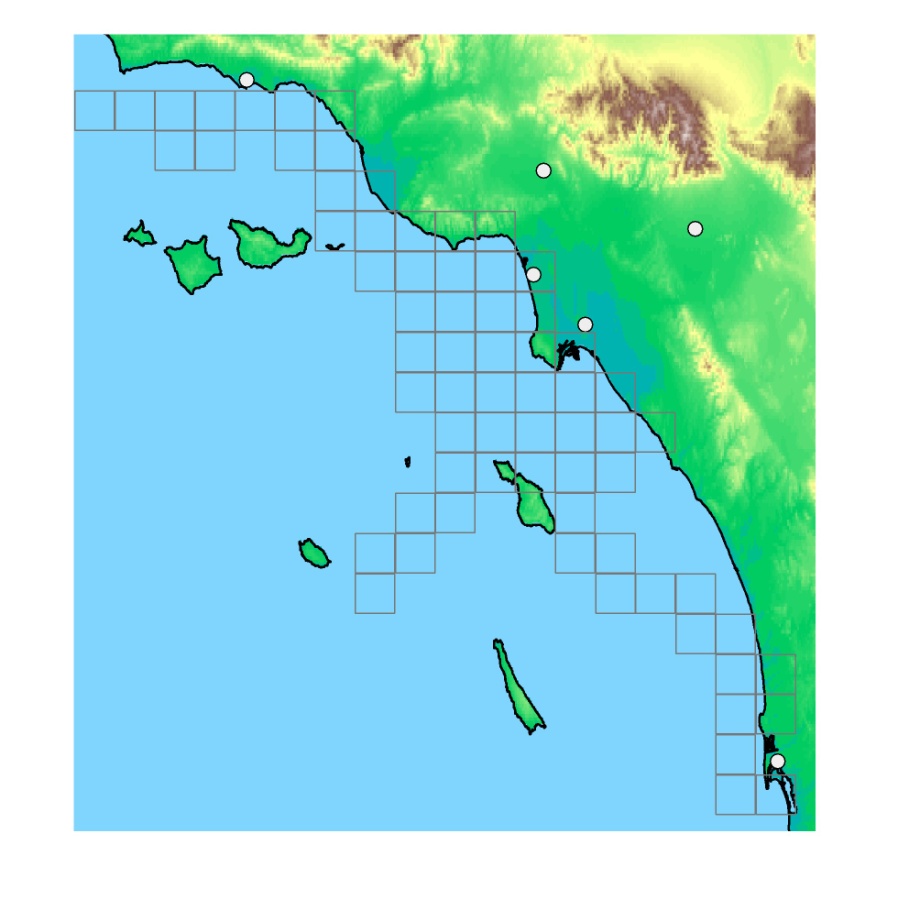 CO
O3 & Ox
NOx & NOy
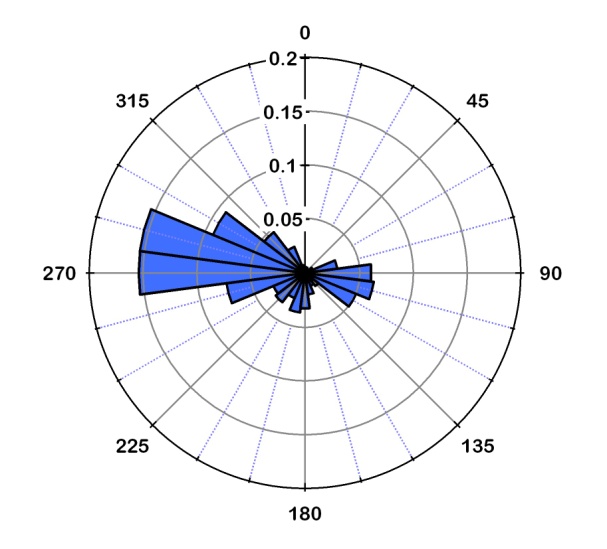 Off
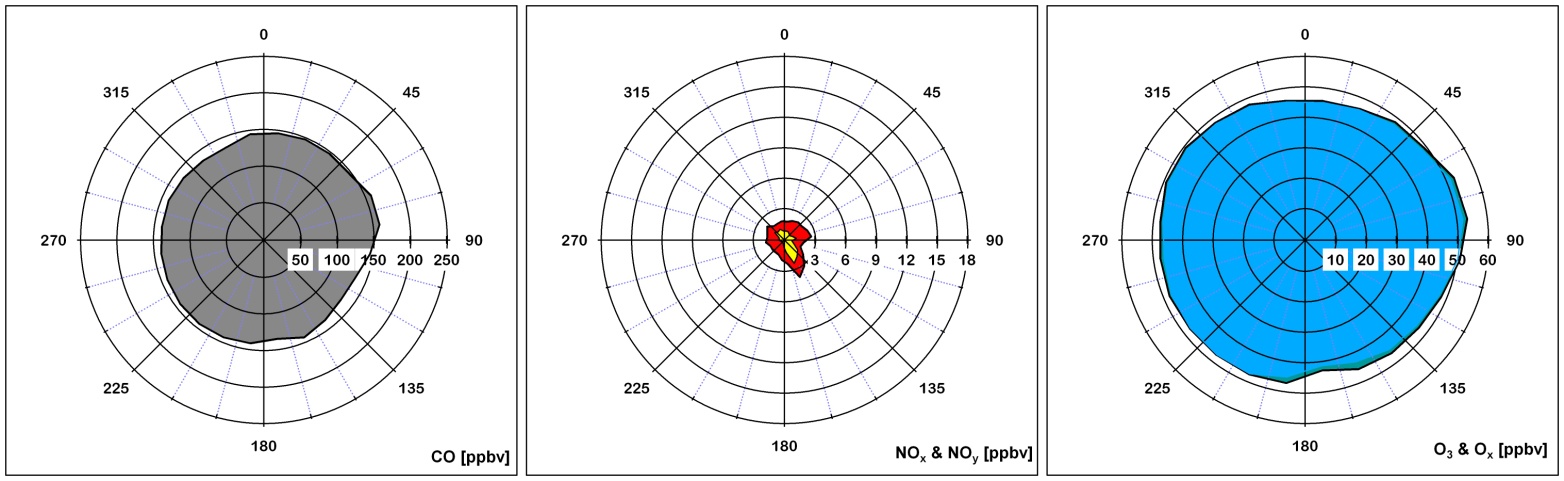 CO
O3 & Ox
NOx & NOy
Dividing the grid into regions:  near-shore/off-shore LA basin (LA and Orange Counties)
	Two grid cells removed from grouping:  LAX and ports (special cases)
CalNex data workshop:  Outline / Data overview / Working with the data / So. CA:  CO, NOx and O3 / Marine air / Characterizing LA bight air
A further look at off-shore air
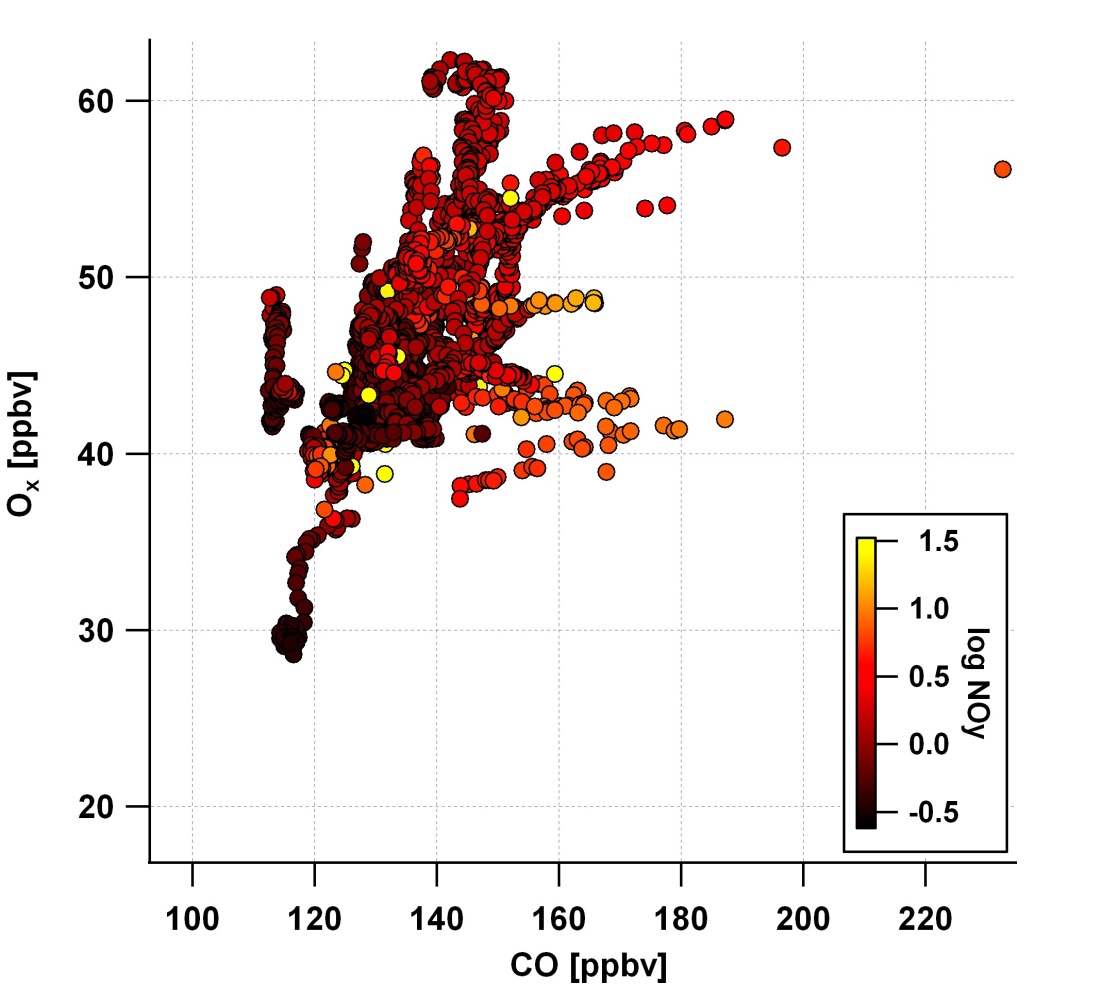 Ox vs. CO
How can we make sense of this scatterplot?
With a digression . . .
CalNex data workshop:  Outline / Data overview / Working with the data / So. CA:  CO, NOx and O3 / Marine air / Characterizing LA bight air
Characterizing marine background
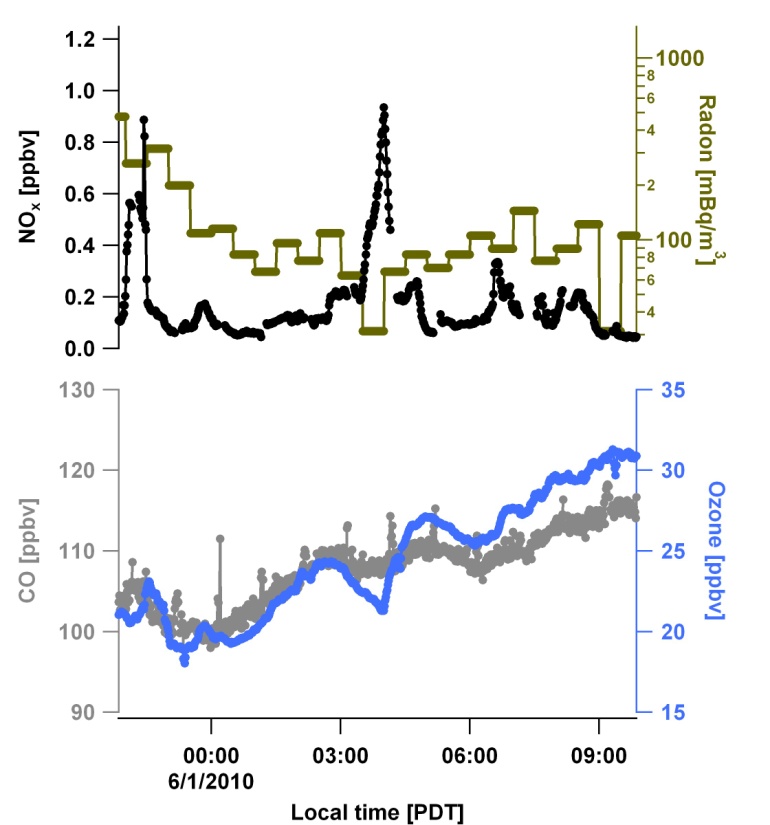 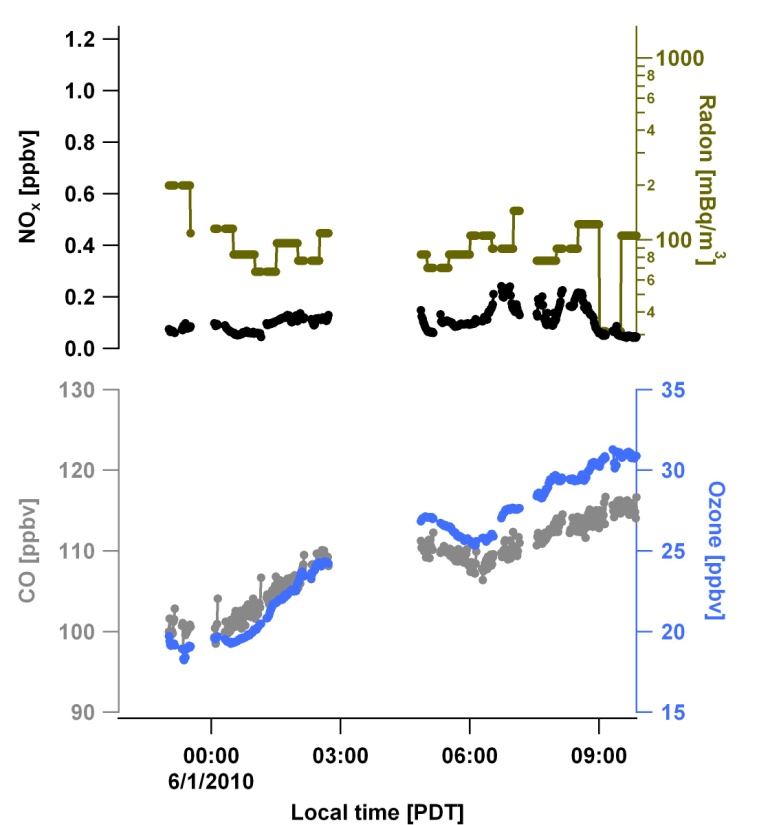 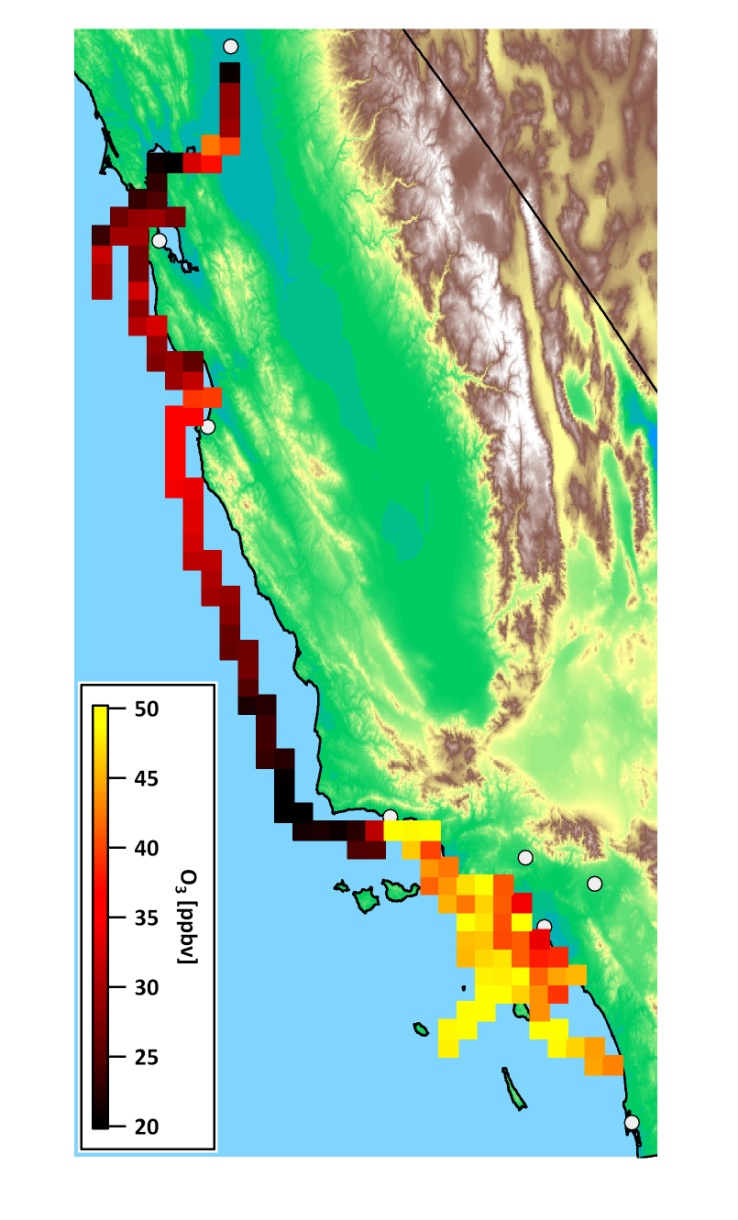 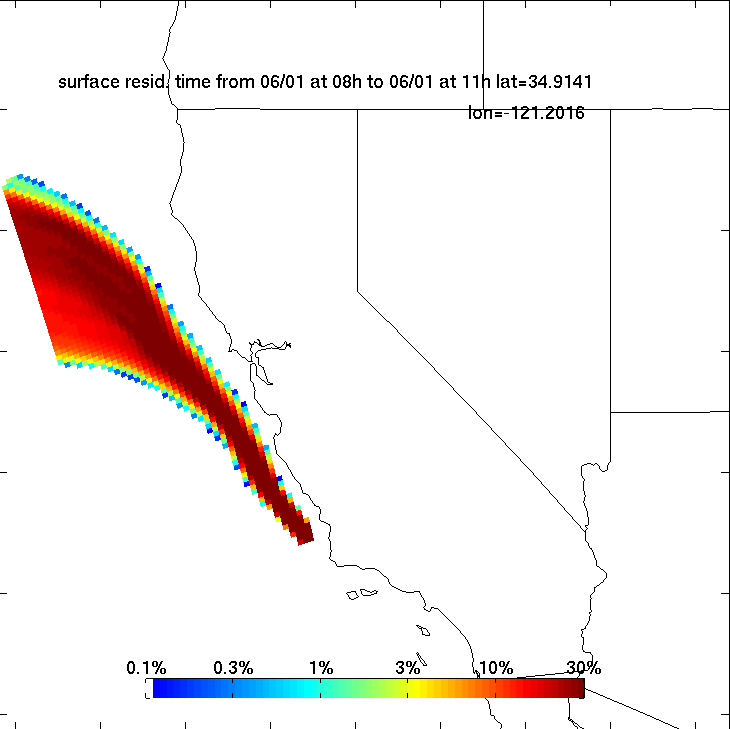 NOx < 0.25 ppbv
Radon < 200
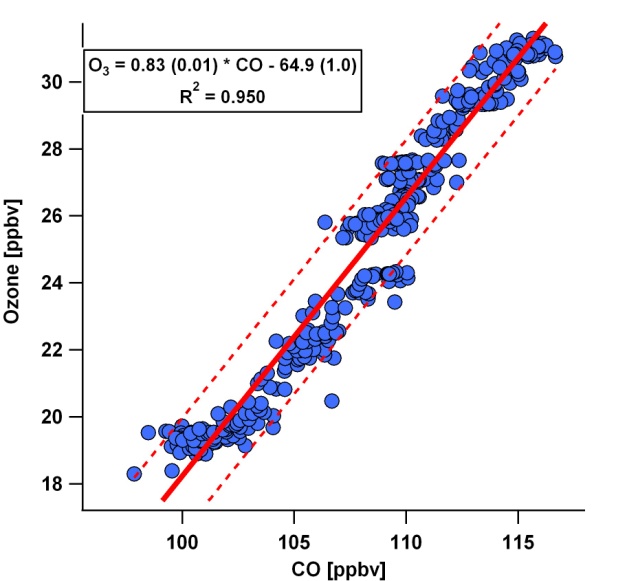 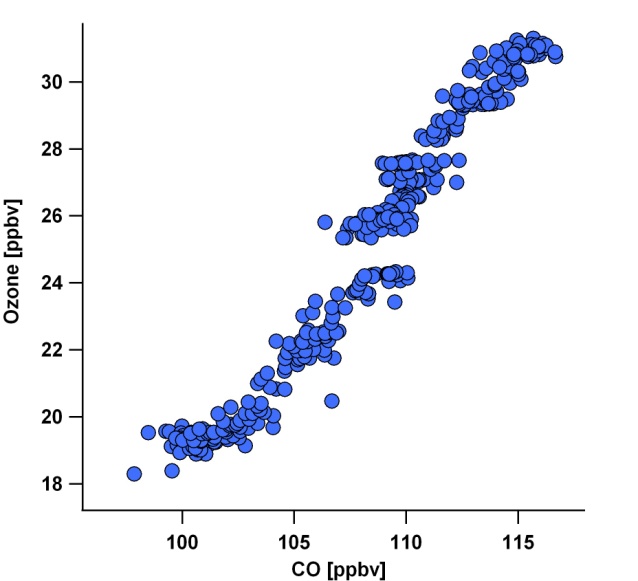 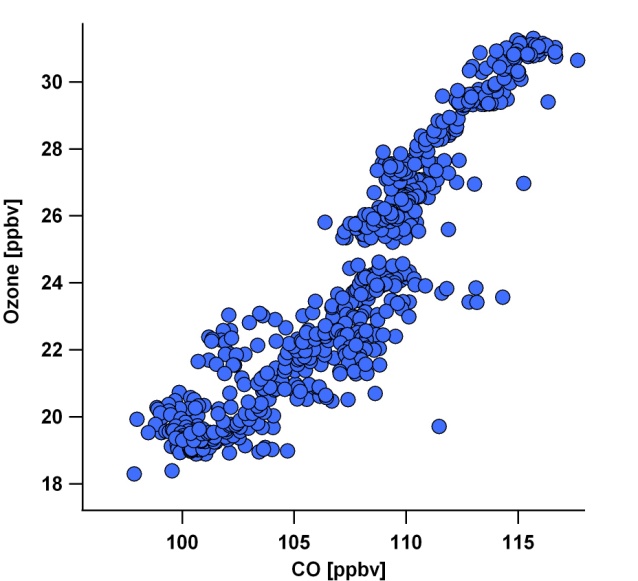 Trend likely from mixing of clean tropical and very old polluted air
CalNex data workshop:  Outline / Data overview / Working with the data / So. CA:  CO, NOx and O3 / Marine air / Characterizing LA bight air
A further look at off-shore air
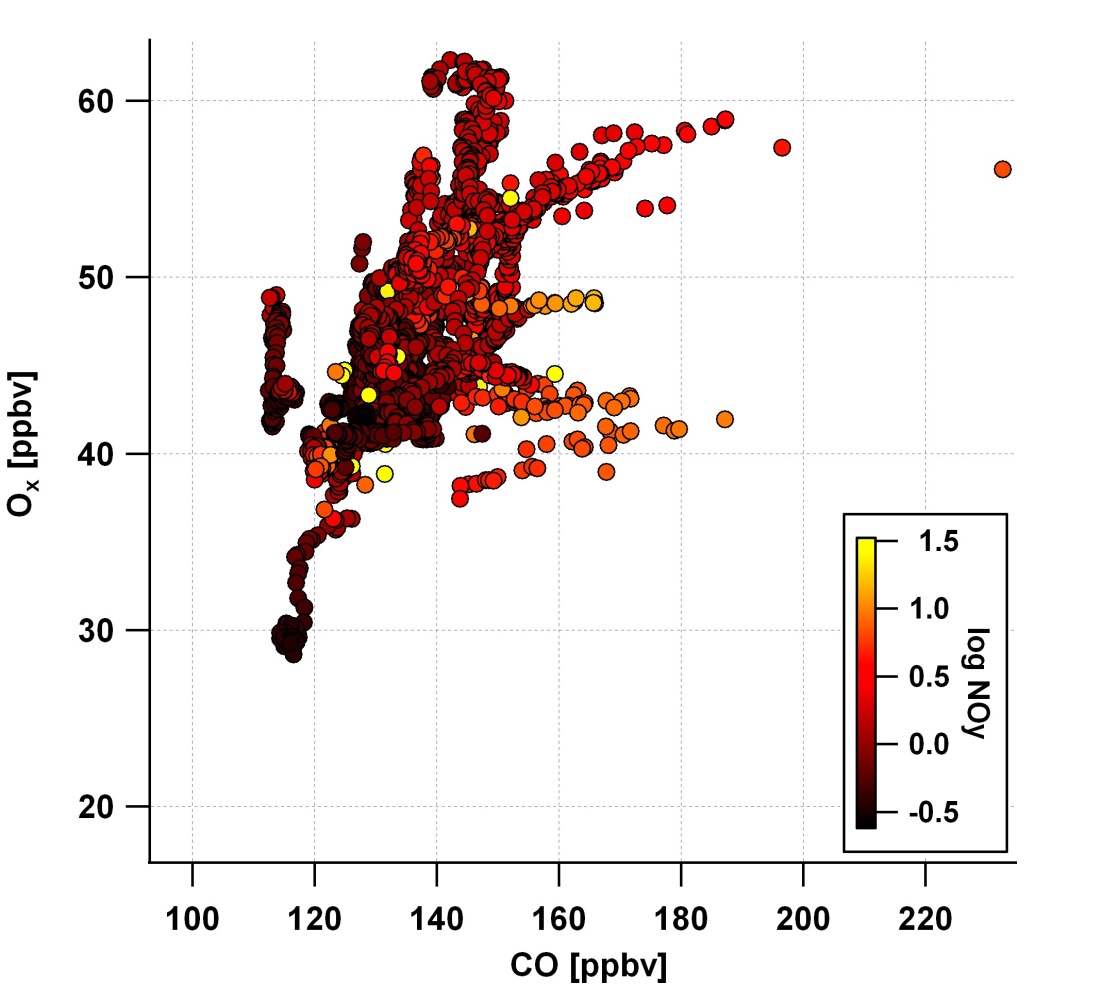 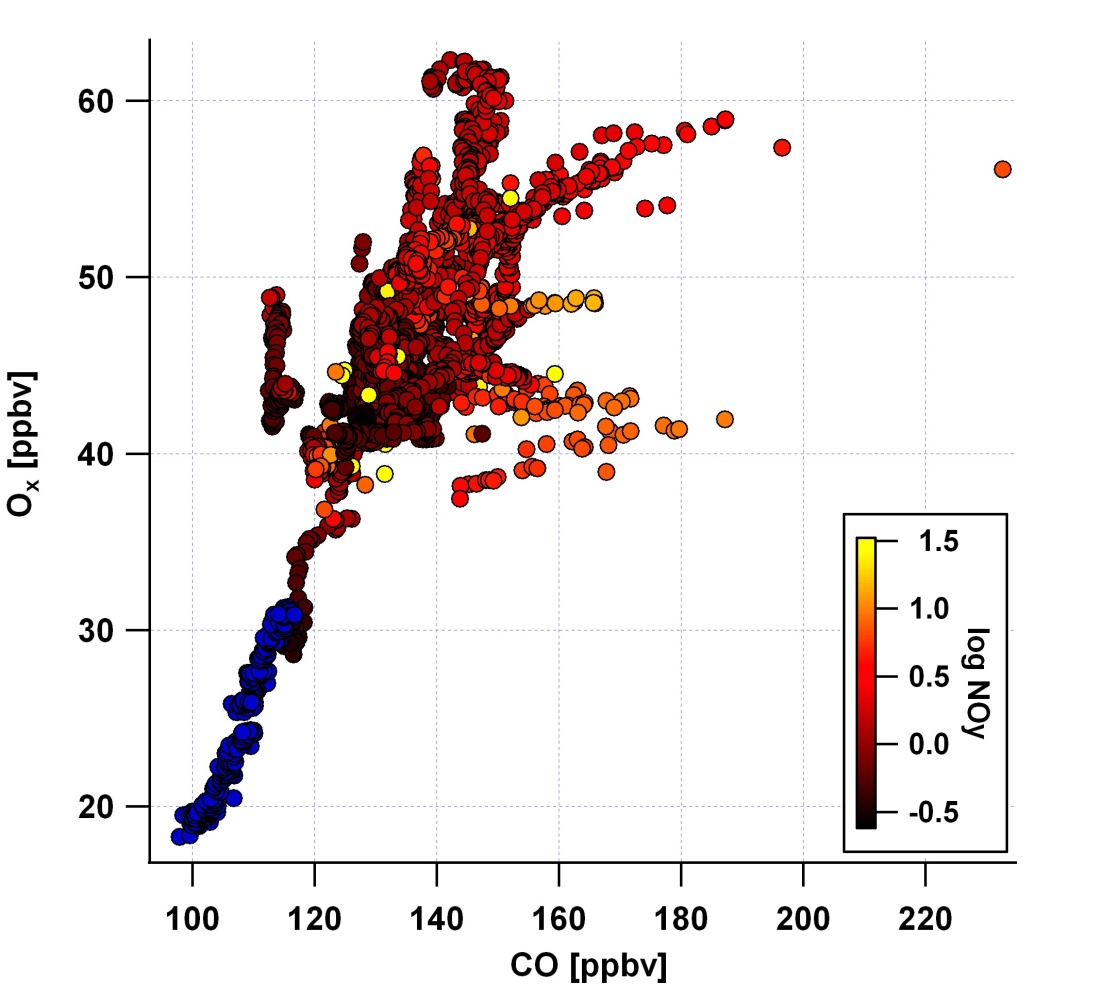 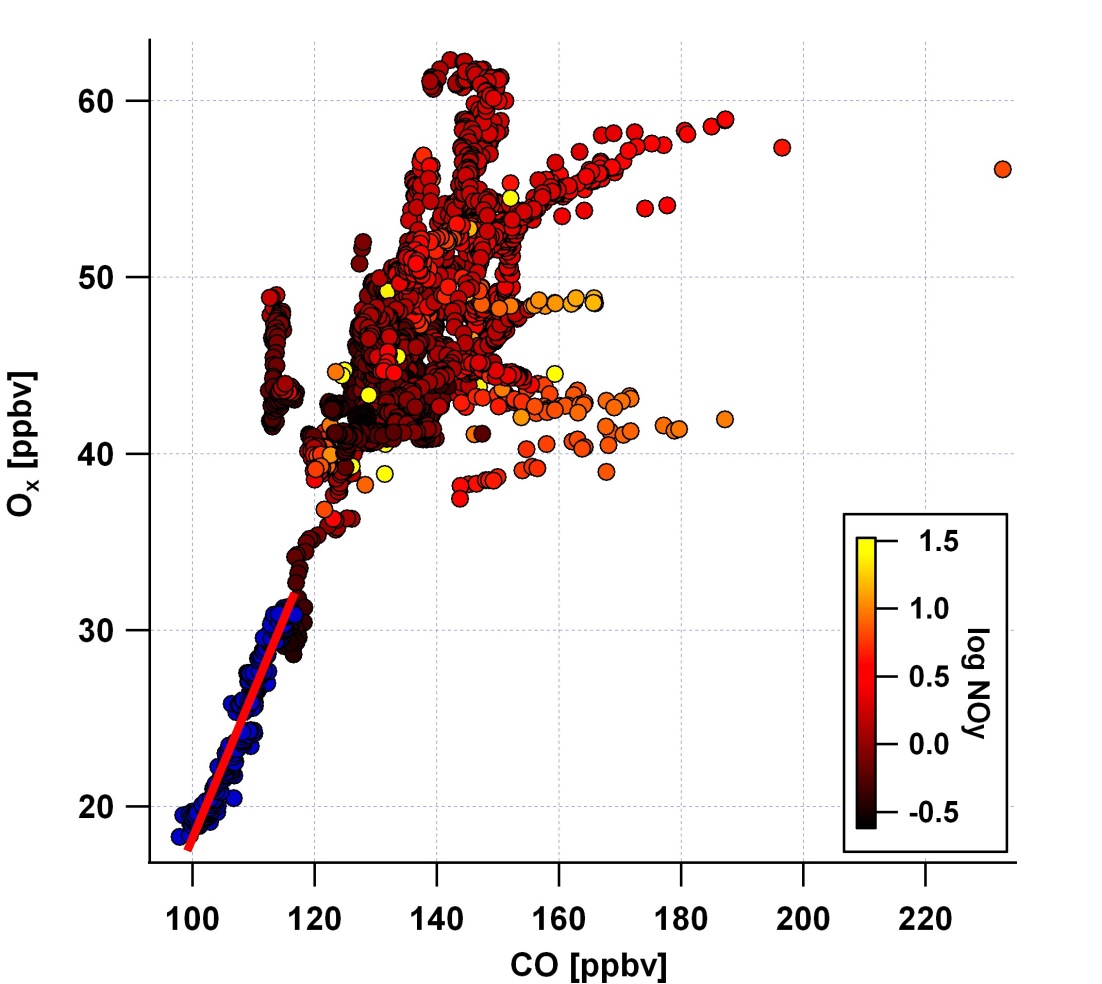 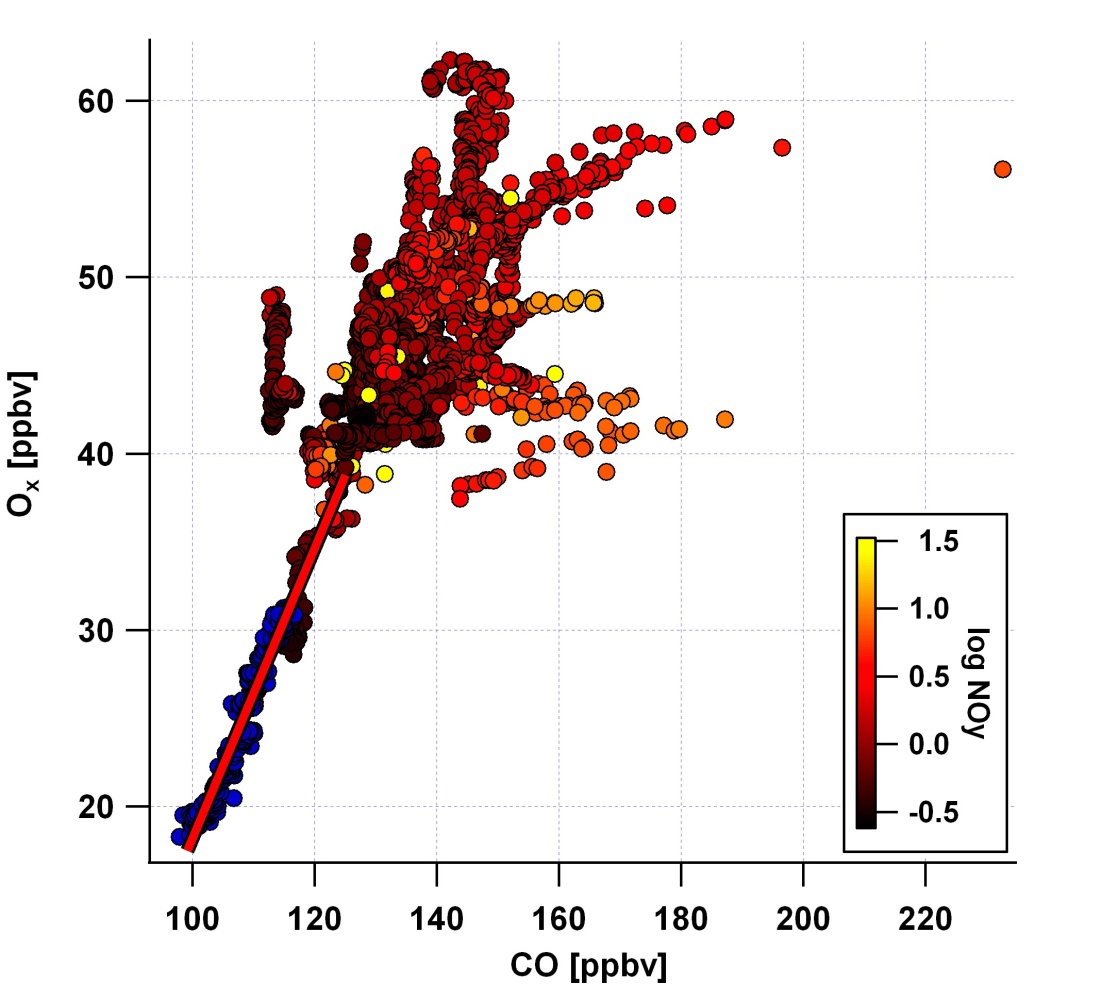 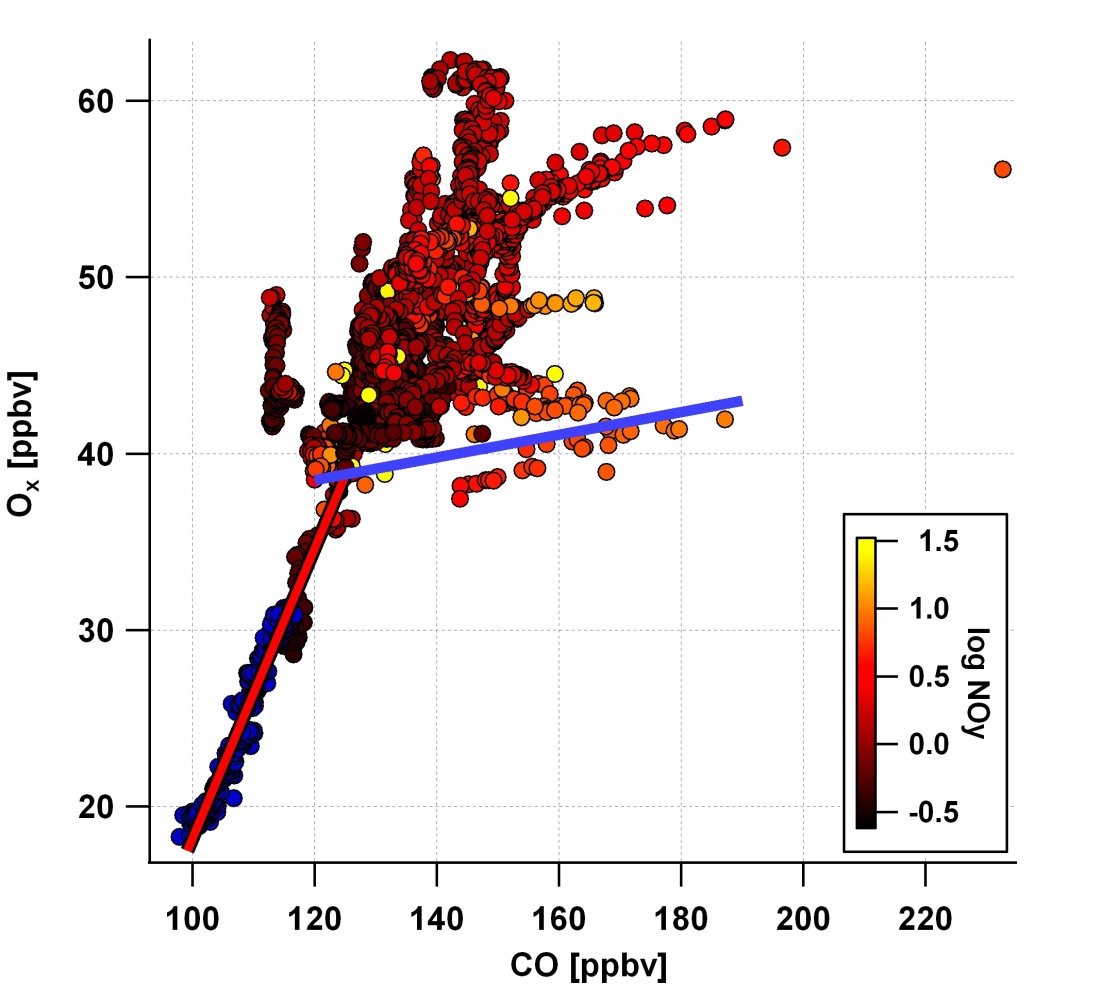 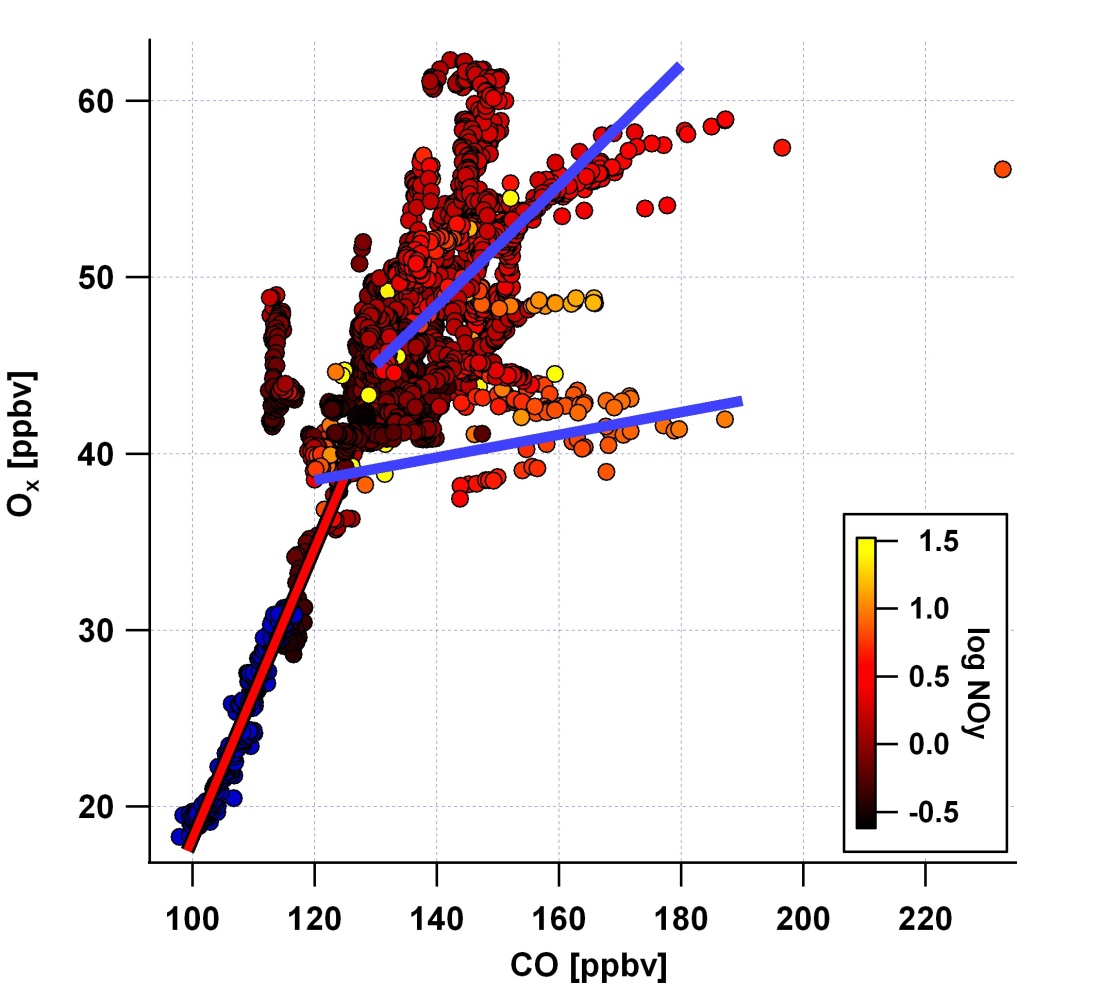 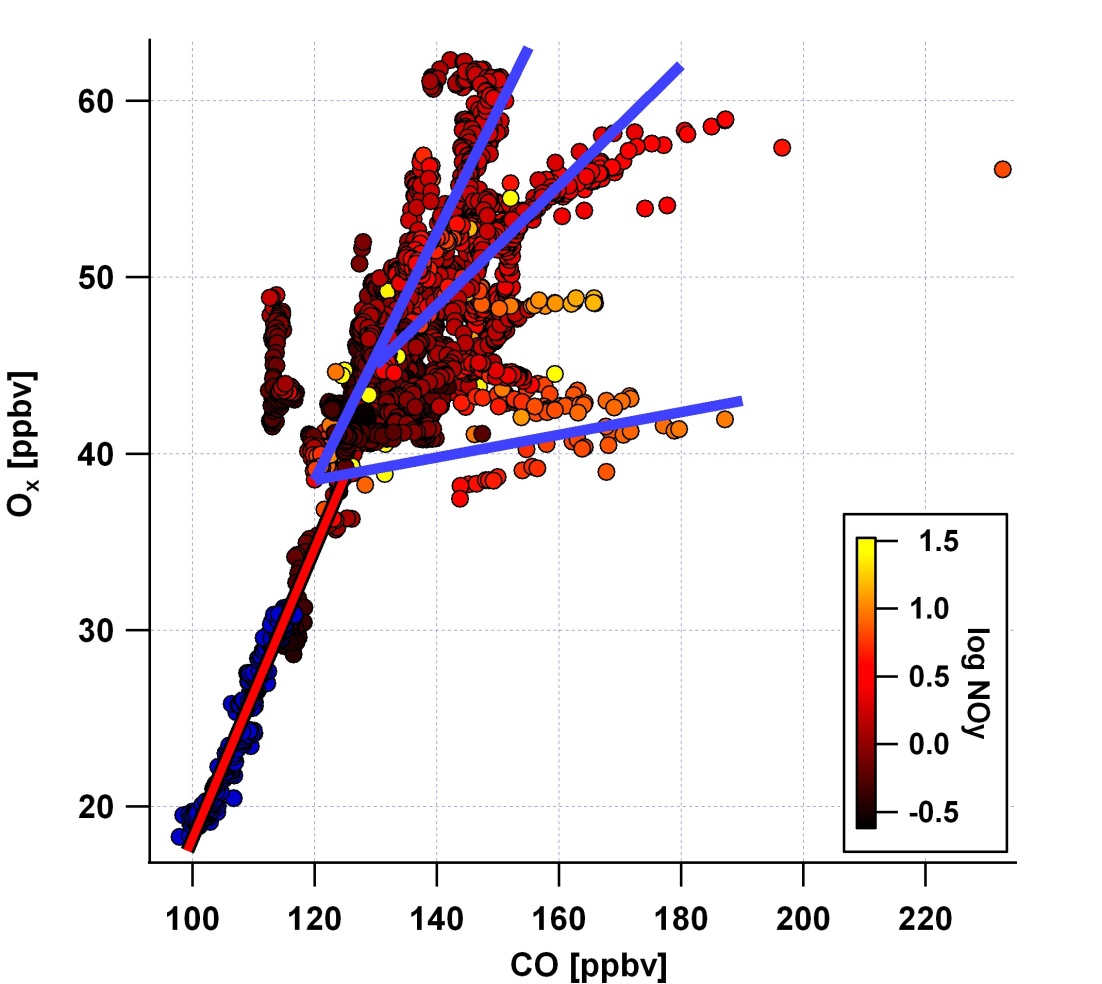 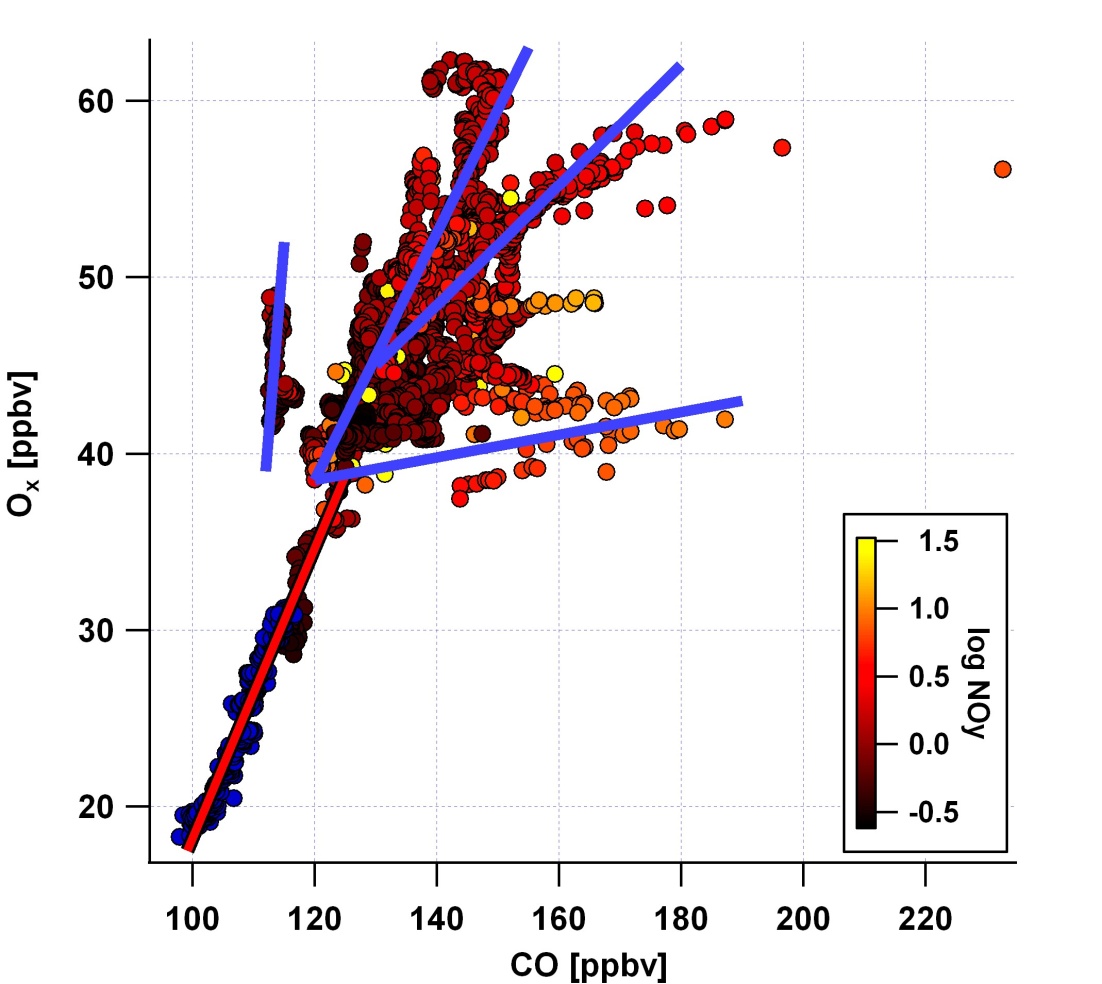 How does the SB-Monterrey air compare with So. CA off-shore air?
Finding a correlation in the off-shore data:
What is reasonable?
Increasing slope = more processing
CalNex data workshop:  Outline / Data overview / Working with the data / So. CA:  CO, NOx and O3 / Marine air / Characterizing LA bight air
Summary
Evaluating dataset by location important to making sense of observations

Near-shore air shows marked differences in photochemical processing as a function of wind direction

Off-shore air generally well-mixed, independent of wind direction
OVOCs?  Organic acids?  SOA?
What’s next to do?
How well does Flexpart predict CO, NOy, etc. at ship location?
Can we characterize the source and age of the ozone-enriched air off-shore?	
How does air transported across LA basin to Pasadena compare to air that ages over the water?
CalNex data workshop:  Outline / Data overview / Working with the data / So. CA:  CO, NOx and O3 / Marine air / Characterizing LA bight air